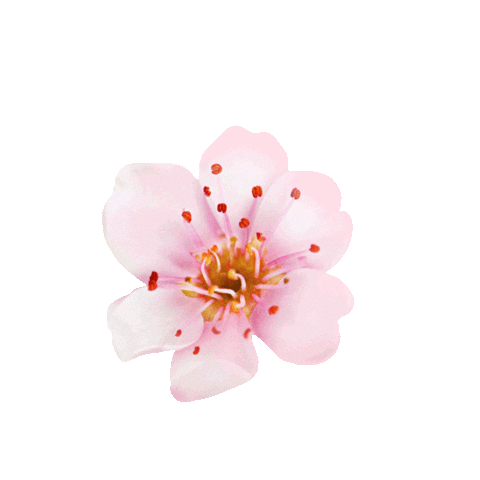 Thứ … ngày … tháng … năm 2022
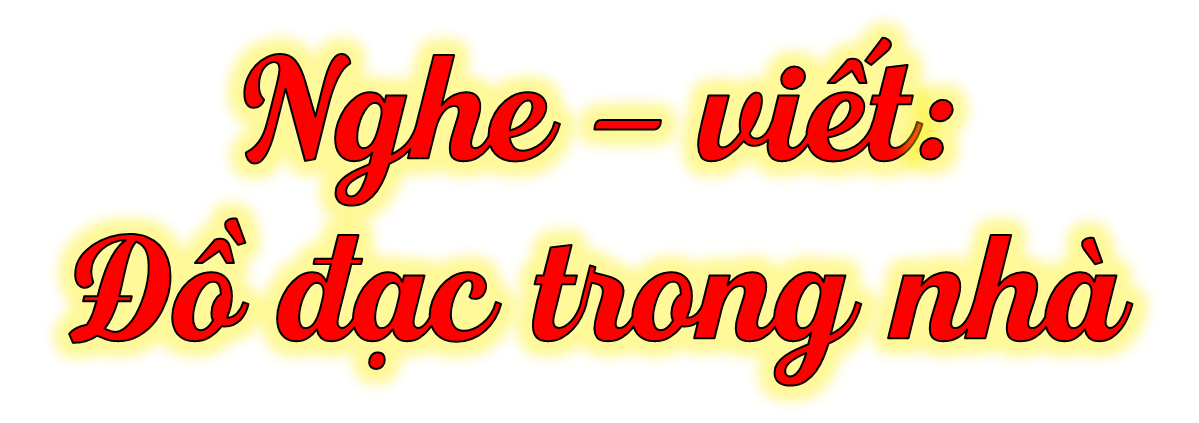 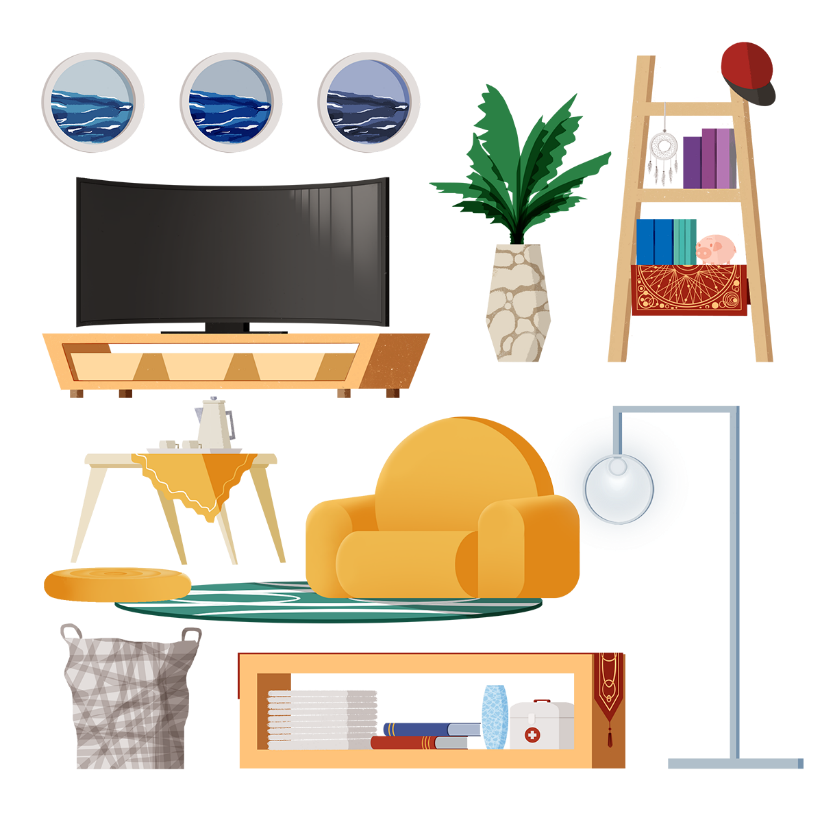 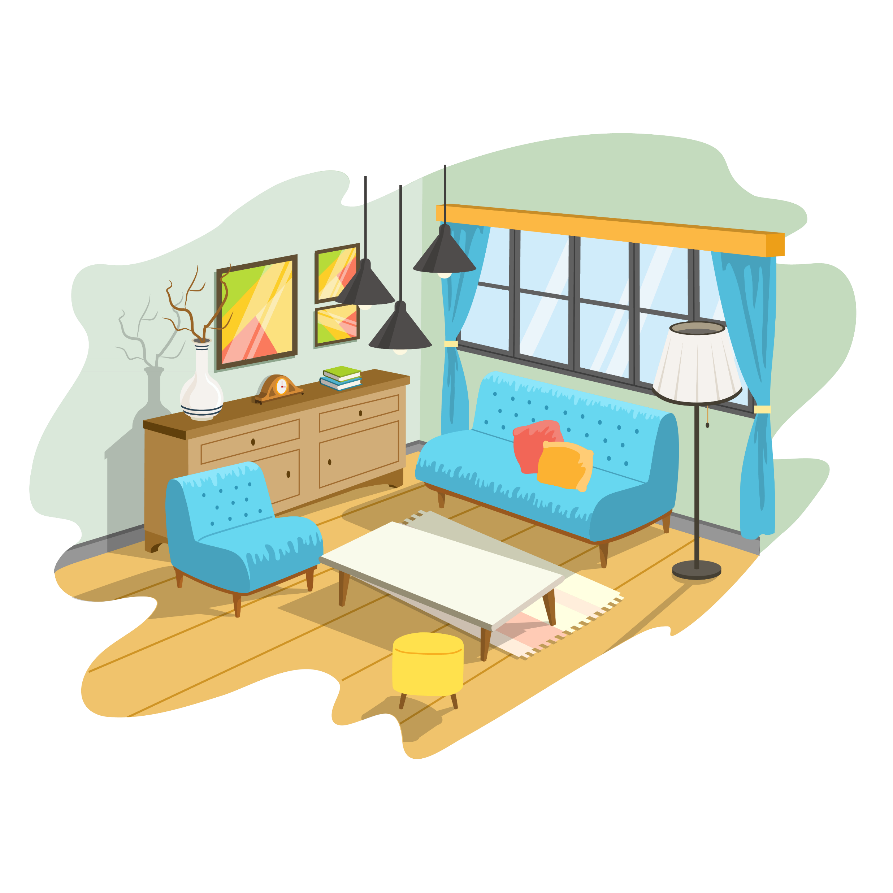 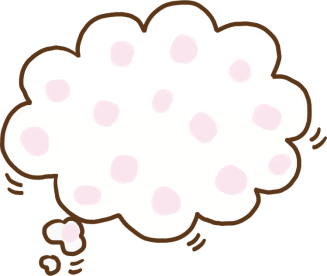 Nghe – viết
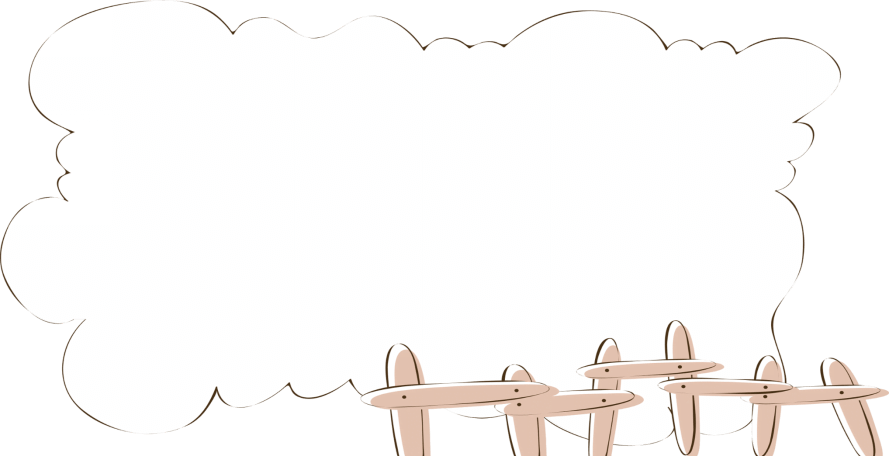 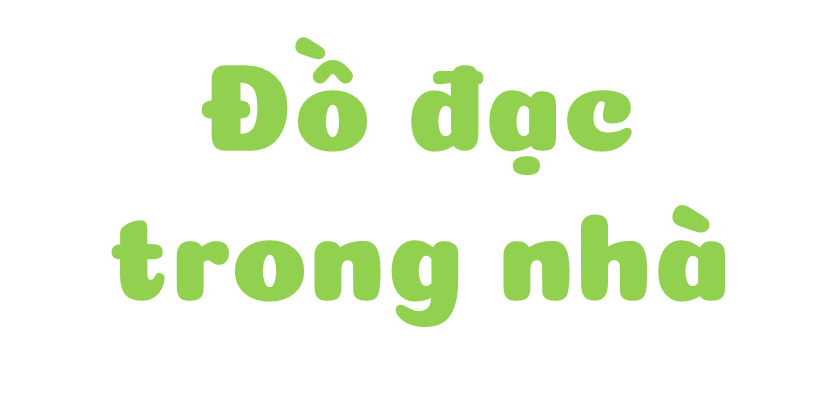 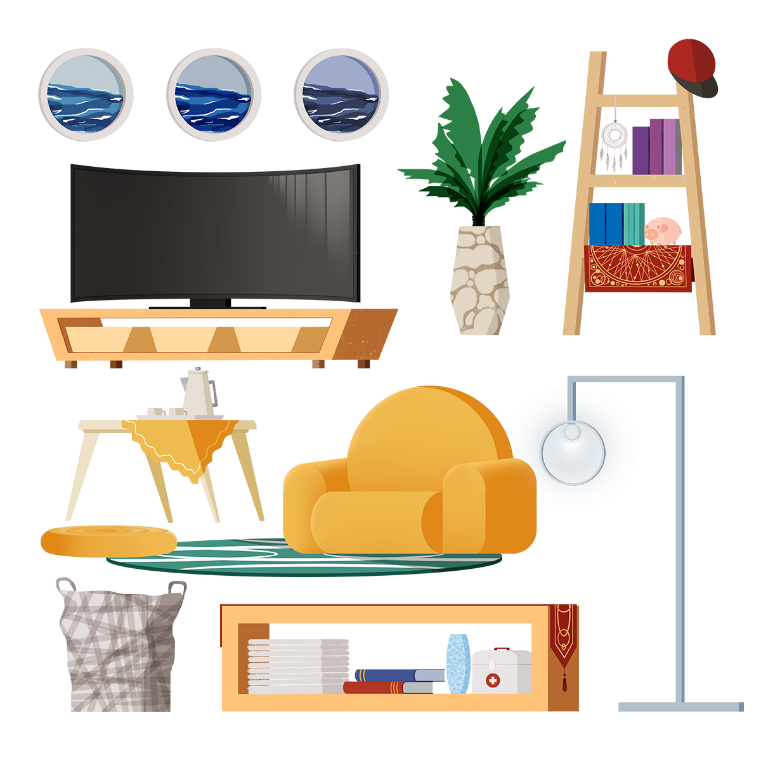 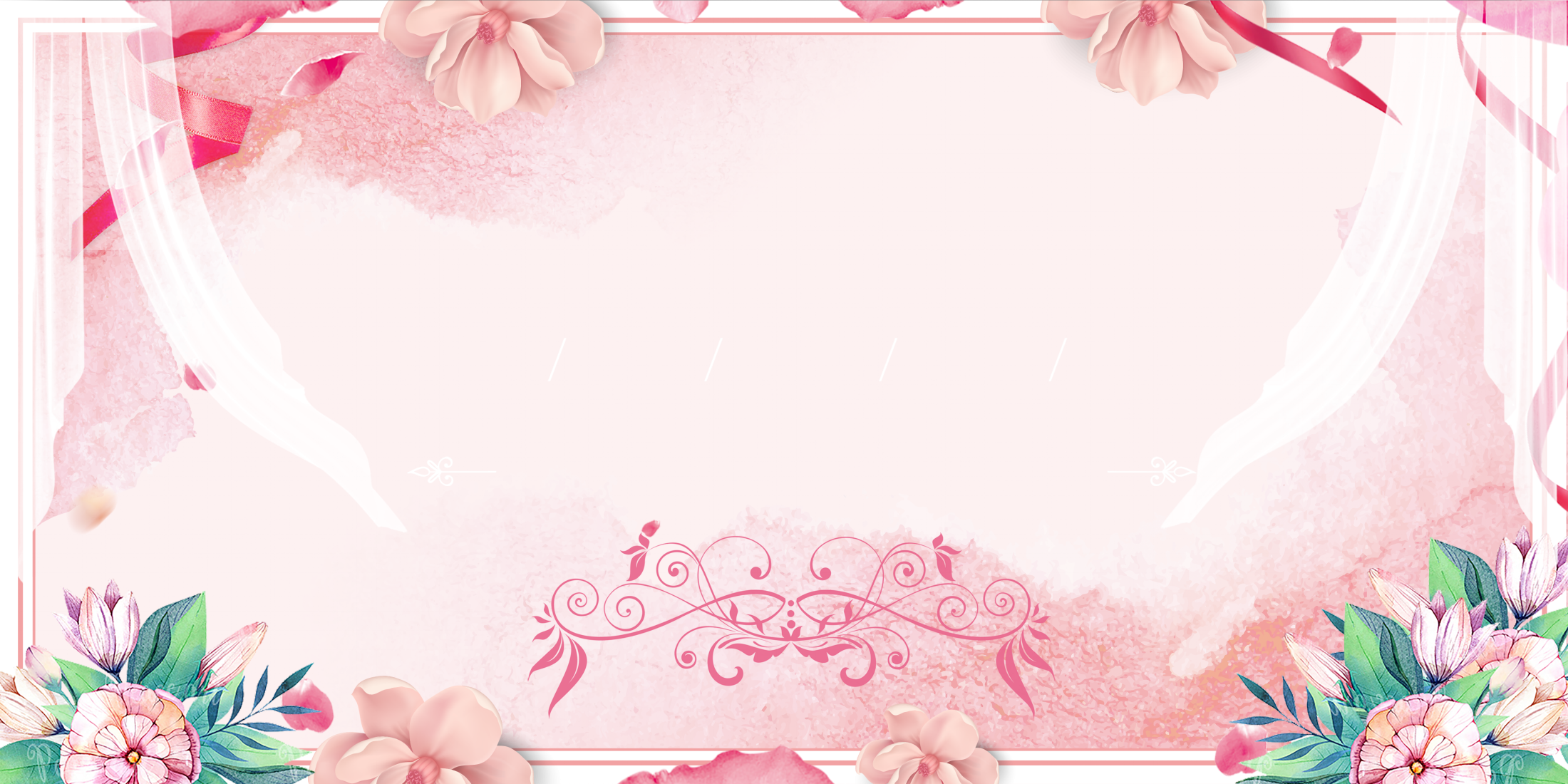 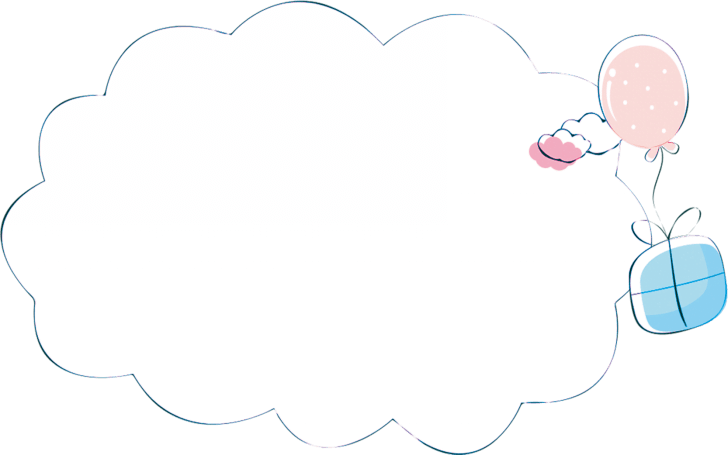 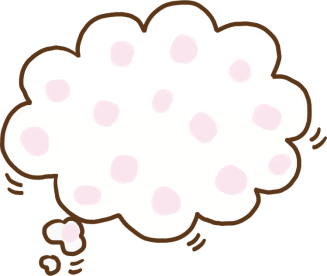 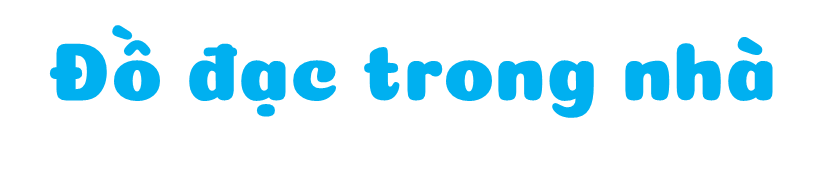 Nghe – viết
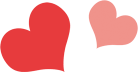 (Trích)
Em yêu đồ đạc trong nhà
Cùng em trò chuyện như là bạn thân.
Cái bàn kể chuyện rừng xanh
Quạt nan mang đến gió lành trời xa.
Đồng hồ giọng nói thiết tha
Nhắc em ngày tháng thường là trôi mau.
Ngọn đèn sáng giữa trời khuya
Như ngôi sao nhỏ gọi về niềm vui.
(Phan Thị Thanh Nhàn)
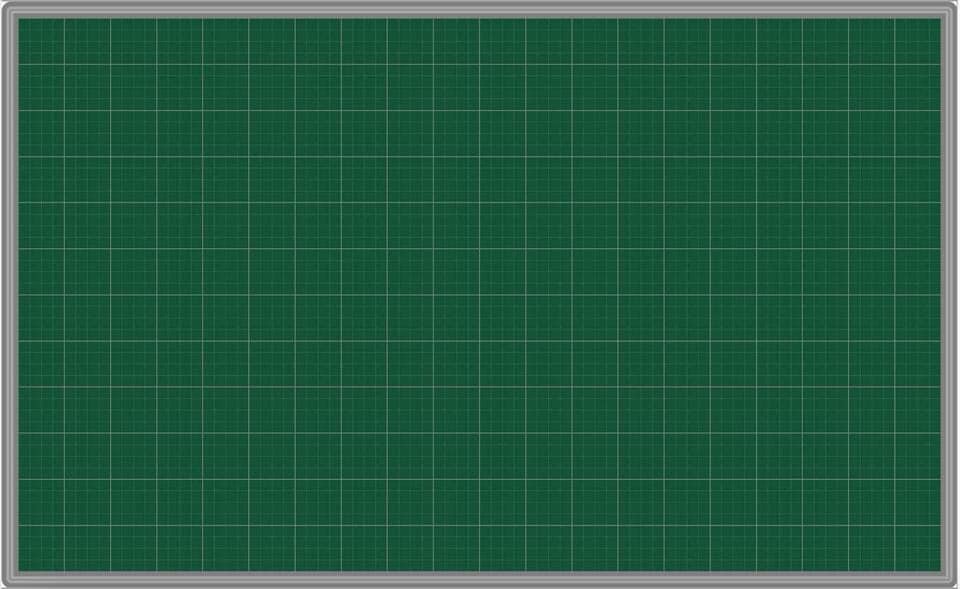 Đồ đạc trong nhà
(Tǟíε)
Em ΐêu đồ đạc ǇrΪg ηà
Cùng em Ǉrò εuΐİn ηư là bạn κân.
Cái bàn ΓϜ εuΐİn ǟừng xaζ
Quạt wan jang ΑĞn gió làζ ǇrƟ xa.
ĐŬg hồ giŧg wĀ κΗĞt κa
Nǖắc em wgày κáng κưŊg là Ǉrċ jau.
Ngŧ Α˝n sáng giữa ǇrƟ δuya
Nǖư wgċ sao ηỏ gĊ ωϙ wΗϛm νίi.
(Phan Thị Thaζ Nǖàn)
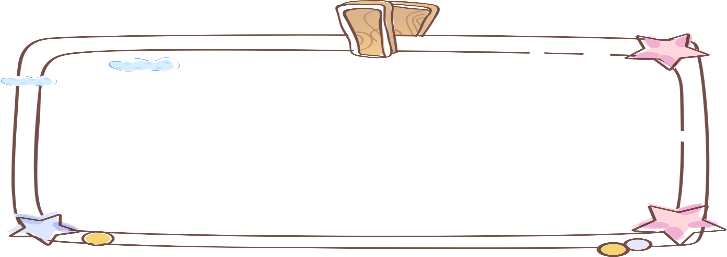 Đọc thầm đoạn văn và thực hiện các yêu cầu
1. Gạch chân dưới tiếng/từ khó đọc, dễ viết sai.
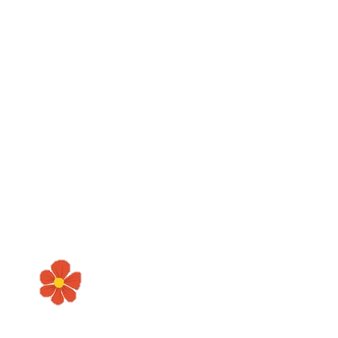 2. Em cần lưu ý điều gì khi trình bày bài viết.
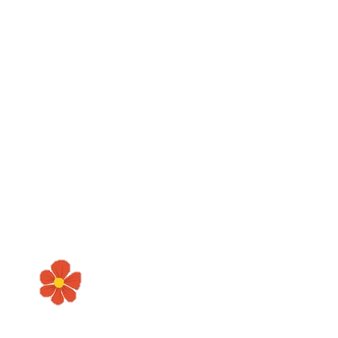 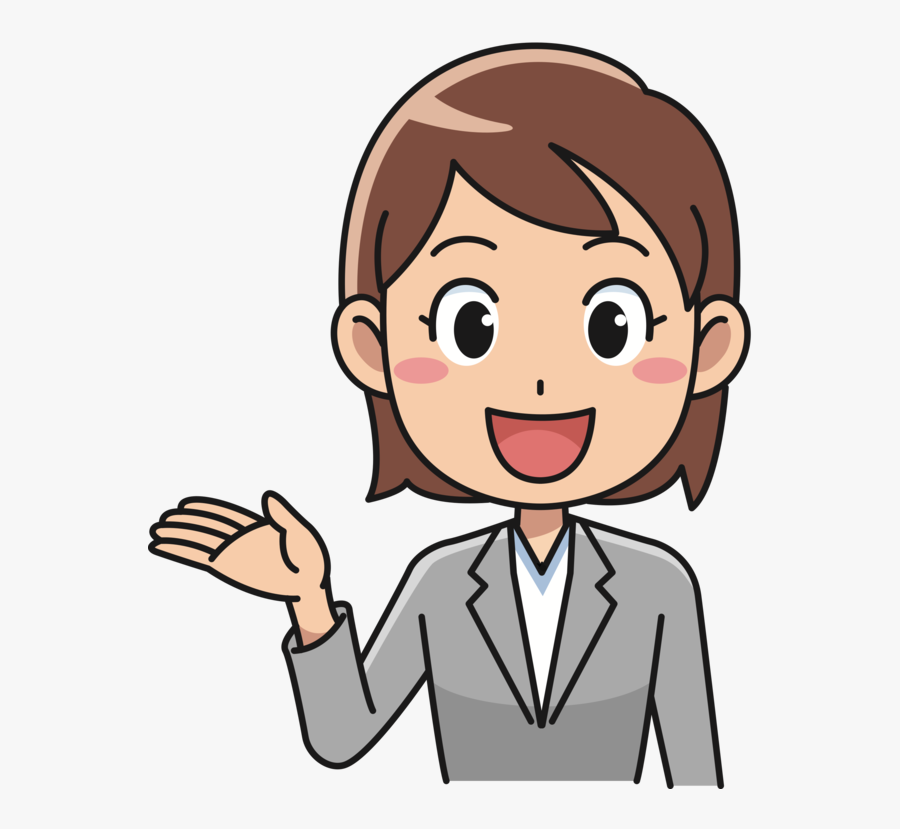 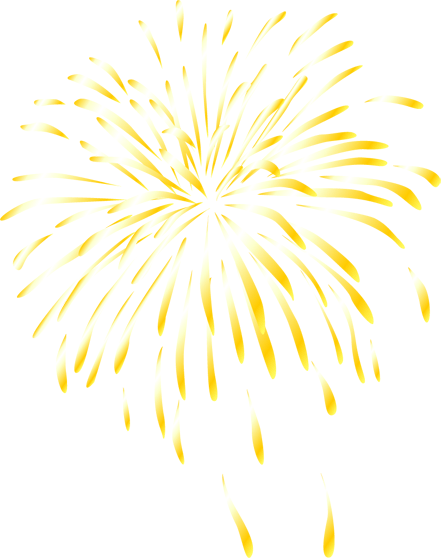 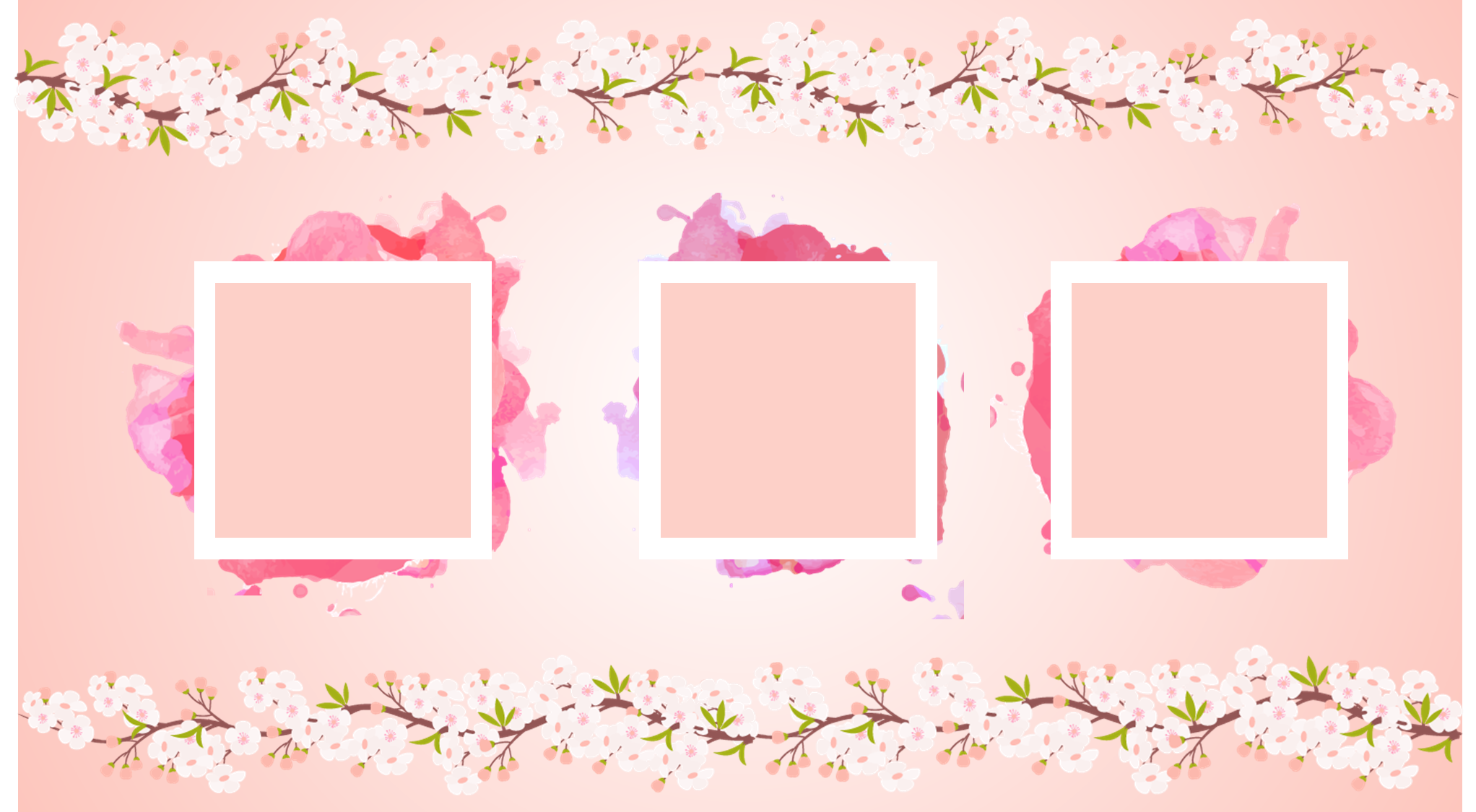 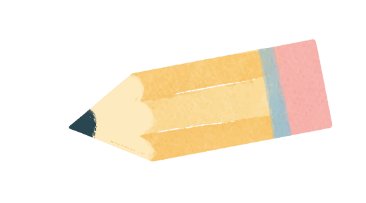 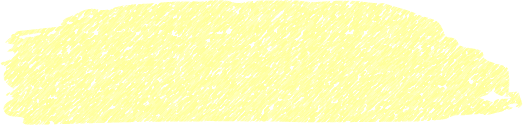 Cùng luyện từ khó
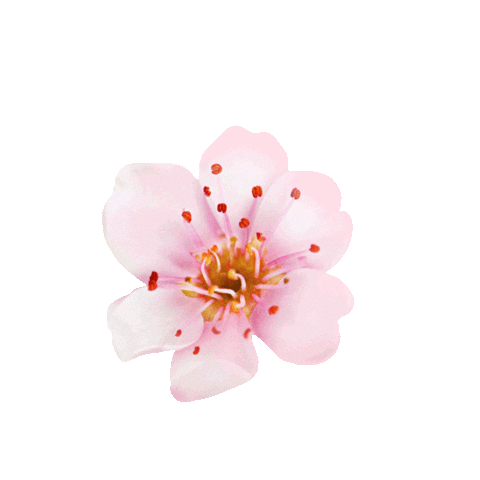 trò chuyện
trò chuyện
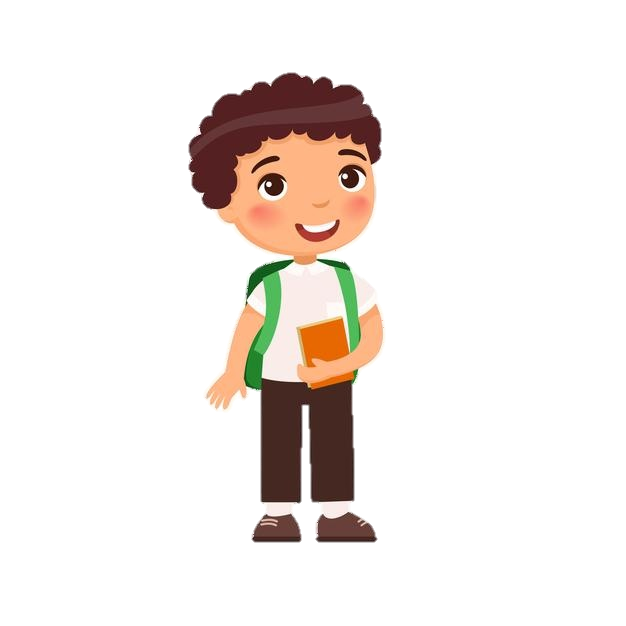 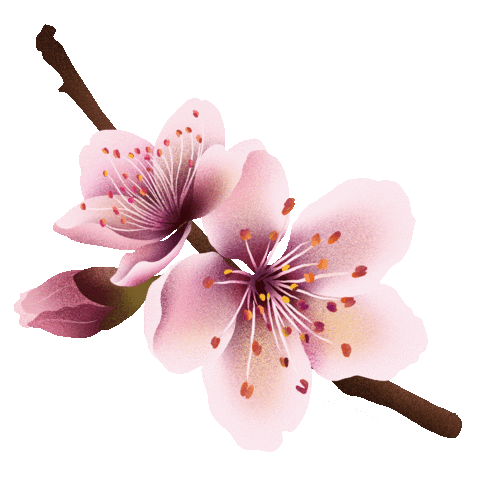 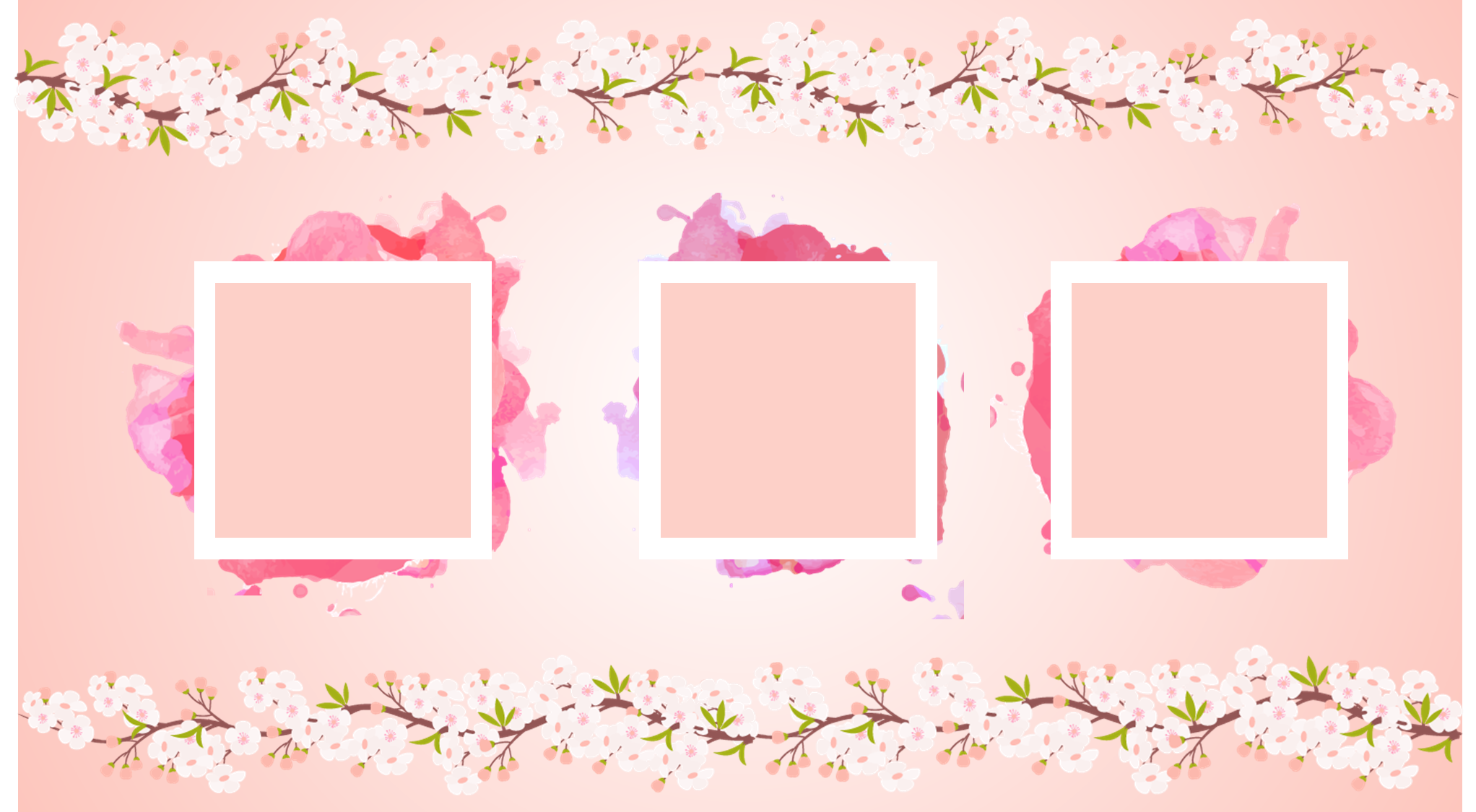 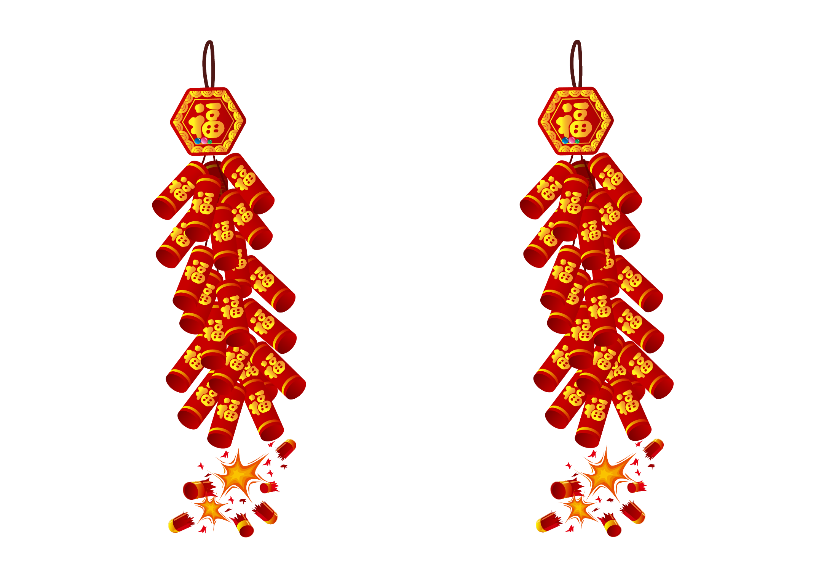 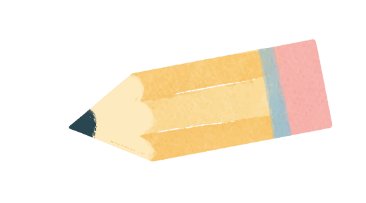 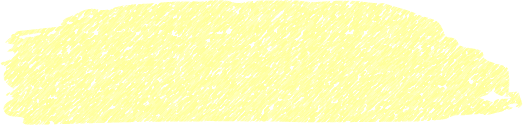 Cùng luyện từ khó
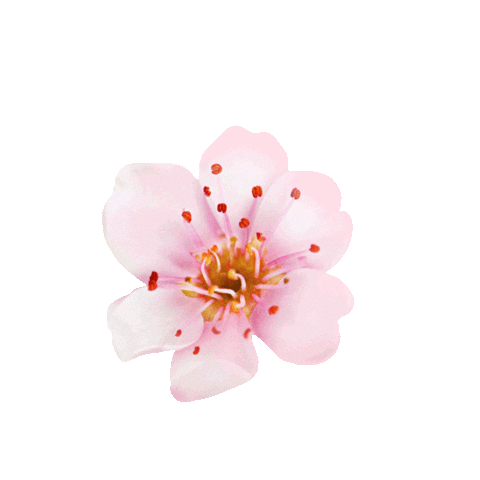 khuya
trò chuyện
khuya
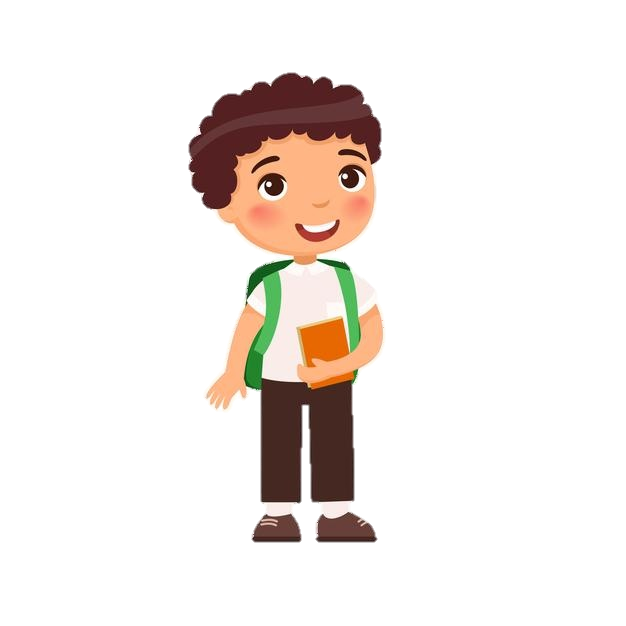 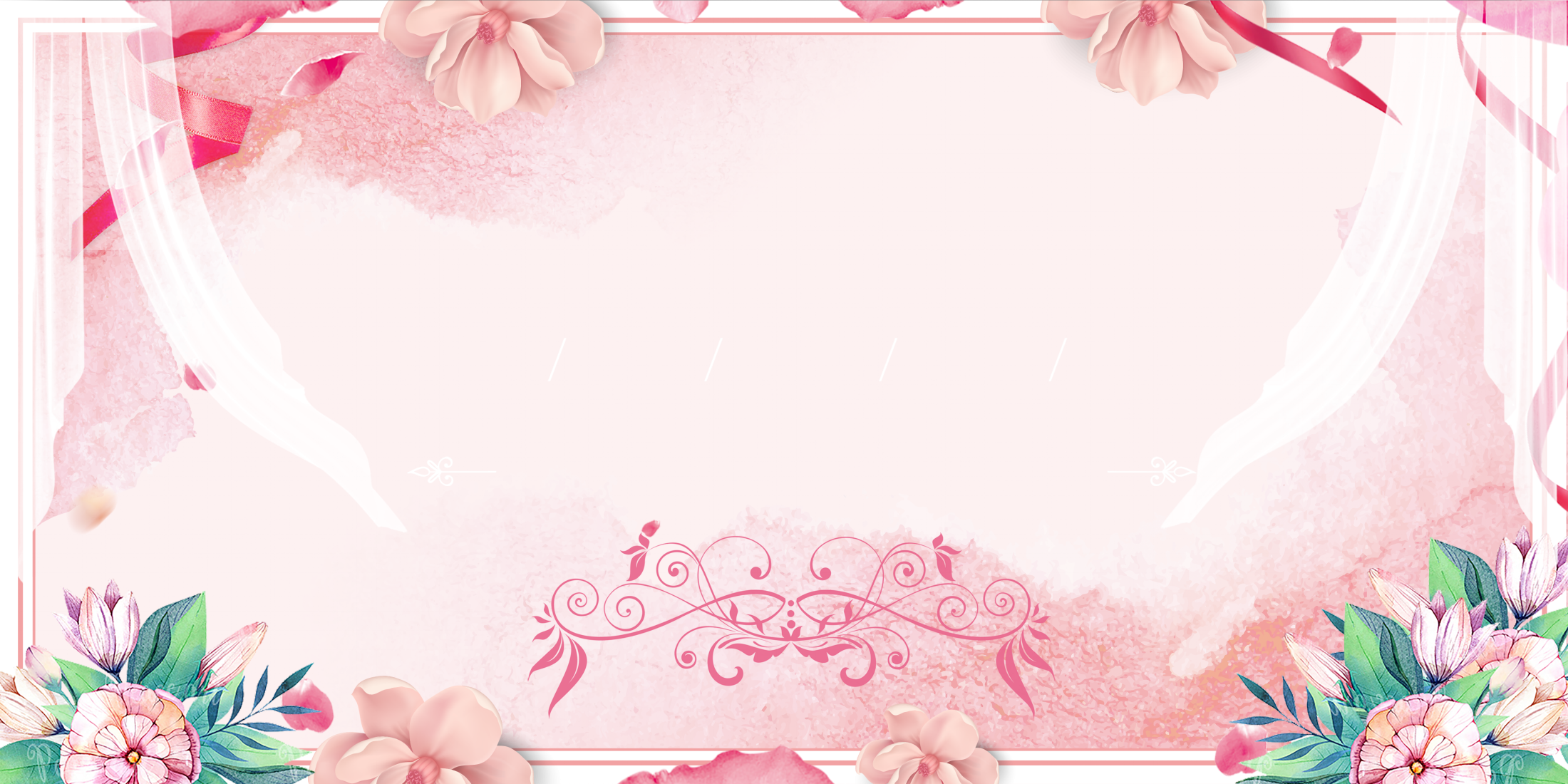 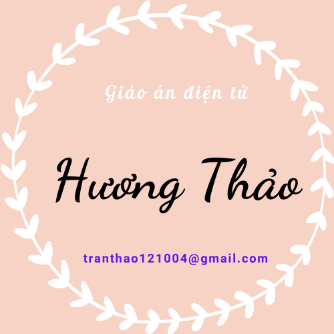 Lưu ý khi trình bày
Lùi vào 3 ô ly
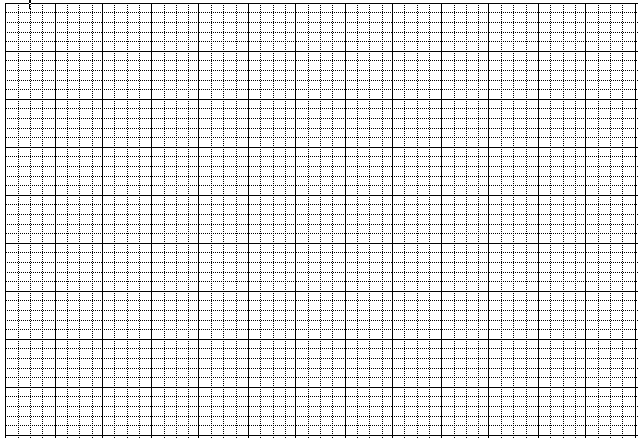 Em ΐêu đồ đạc ǇrΪg ηà
Lùi vào 2 ô ly
Cùng em Ǉrò εuΐİn ηư là bạn κân.
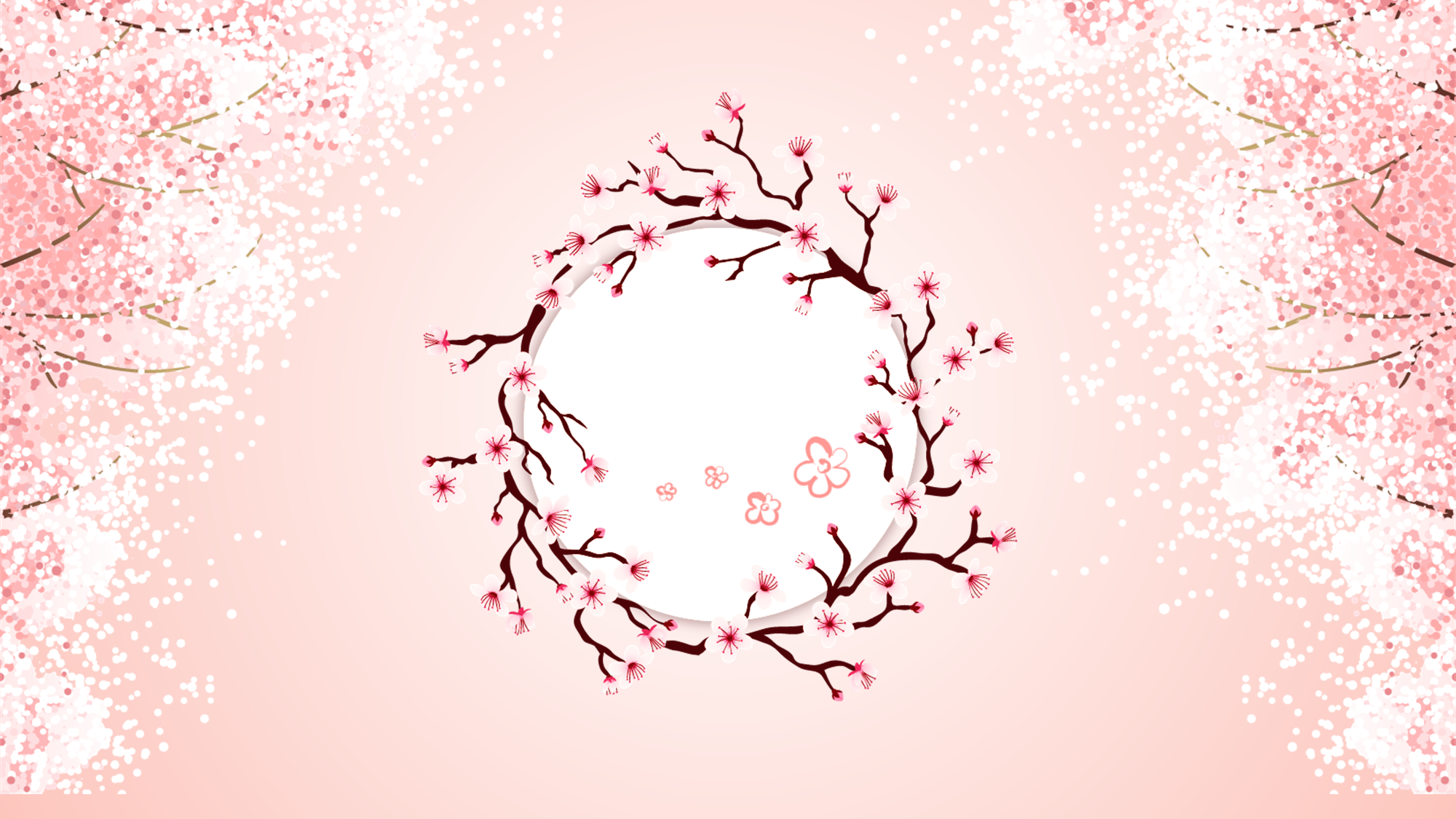 Tiêu chí đánh giá
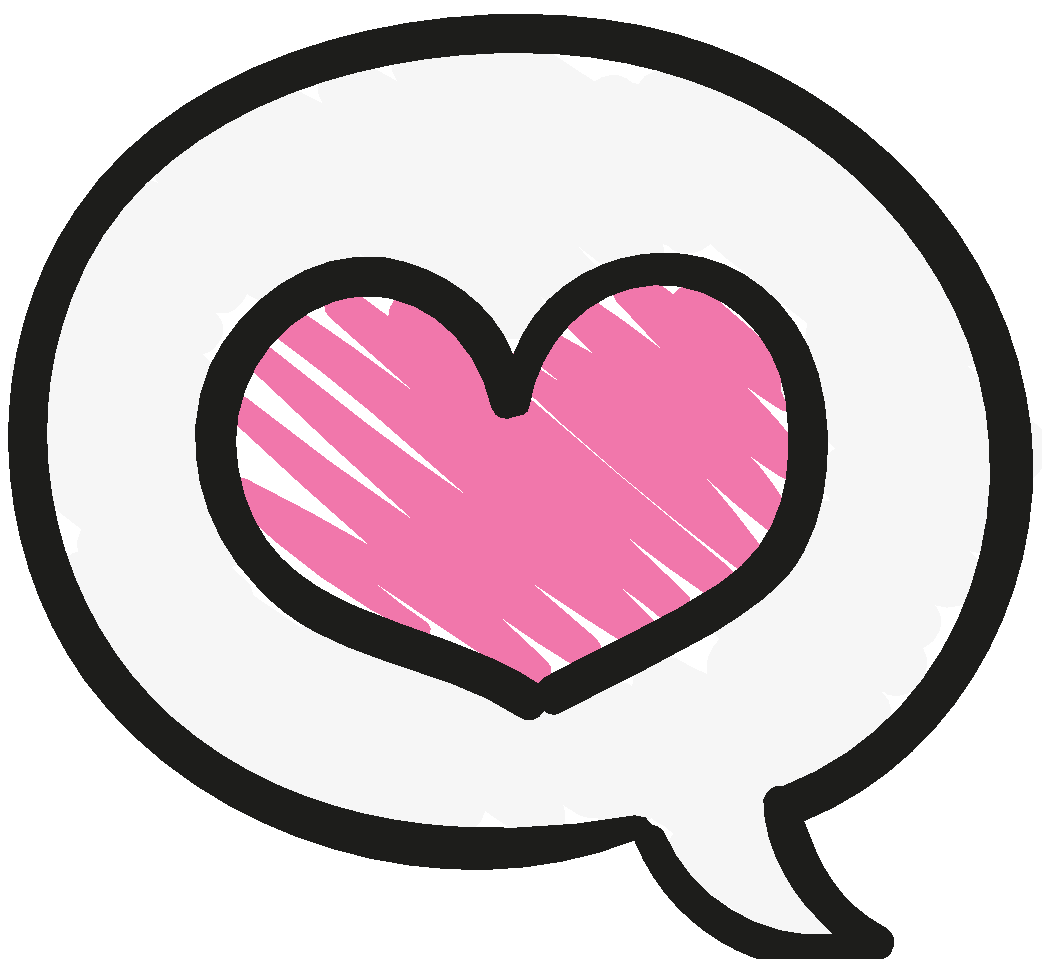 1. Sai không quá 5 lỗi
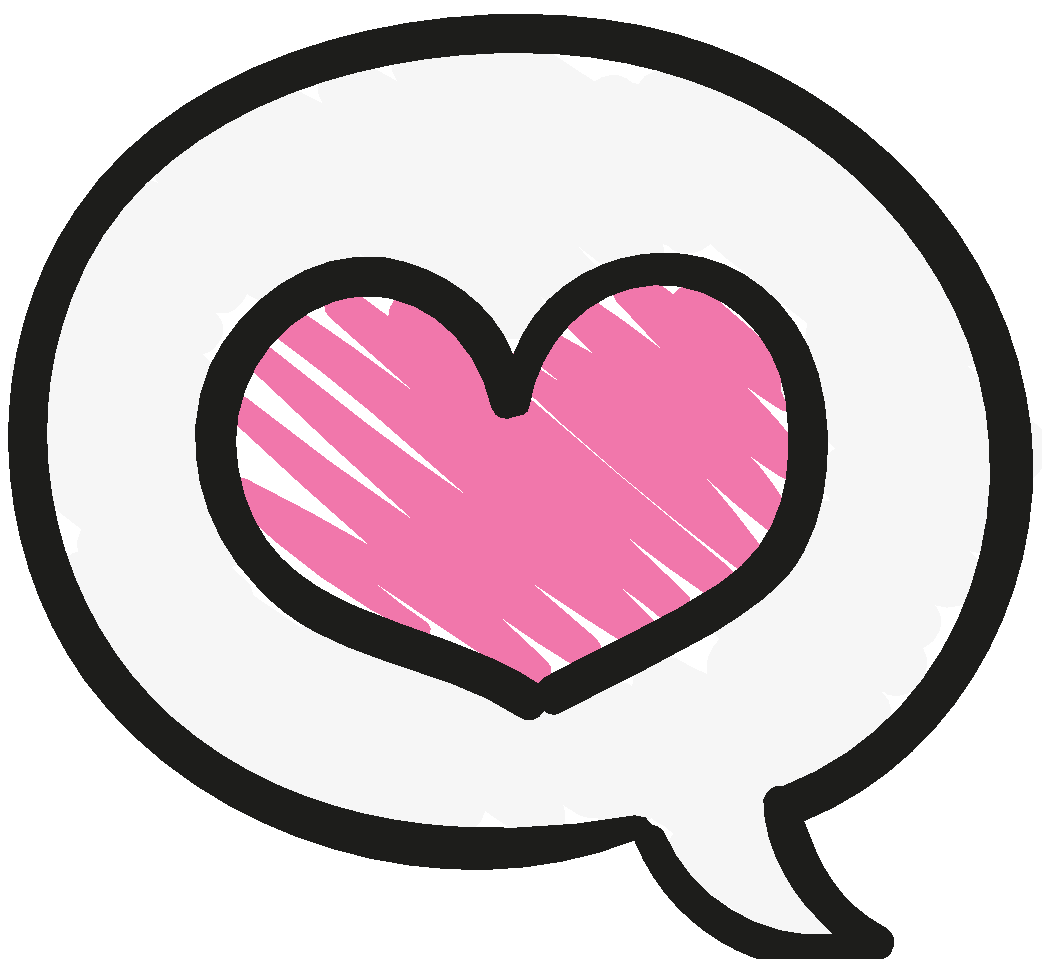 2. Chữ viết rõ ràng, sạch đẹp
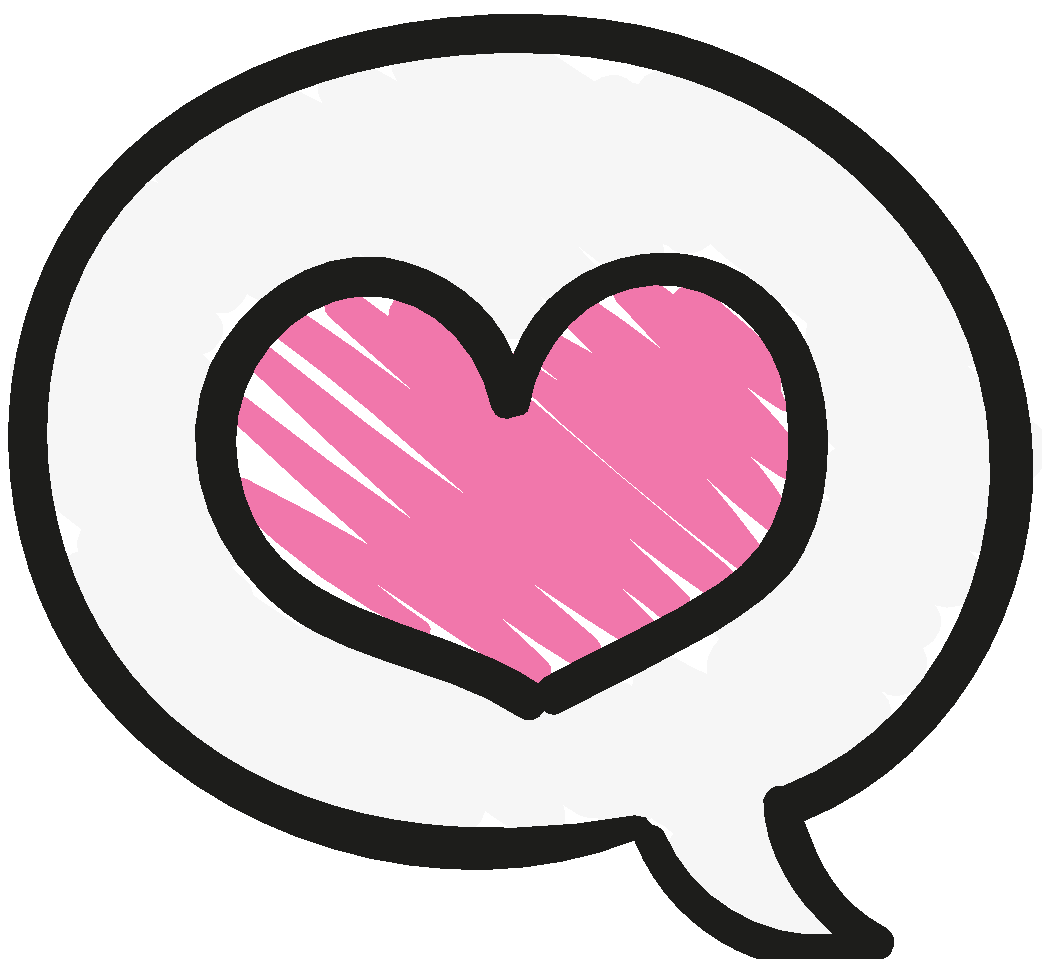 3. Trình bày đúng hình thức
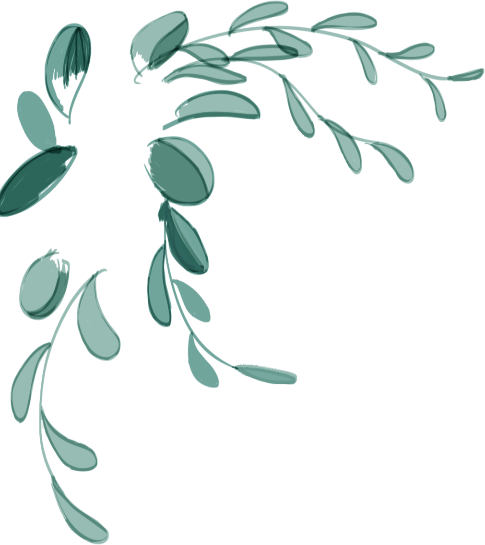 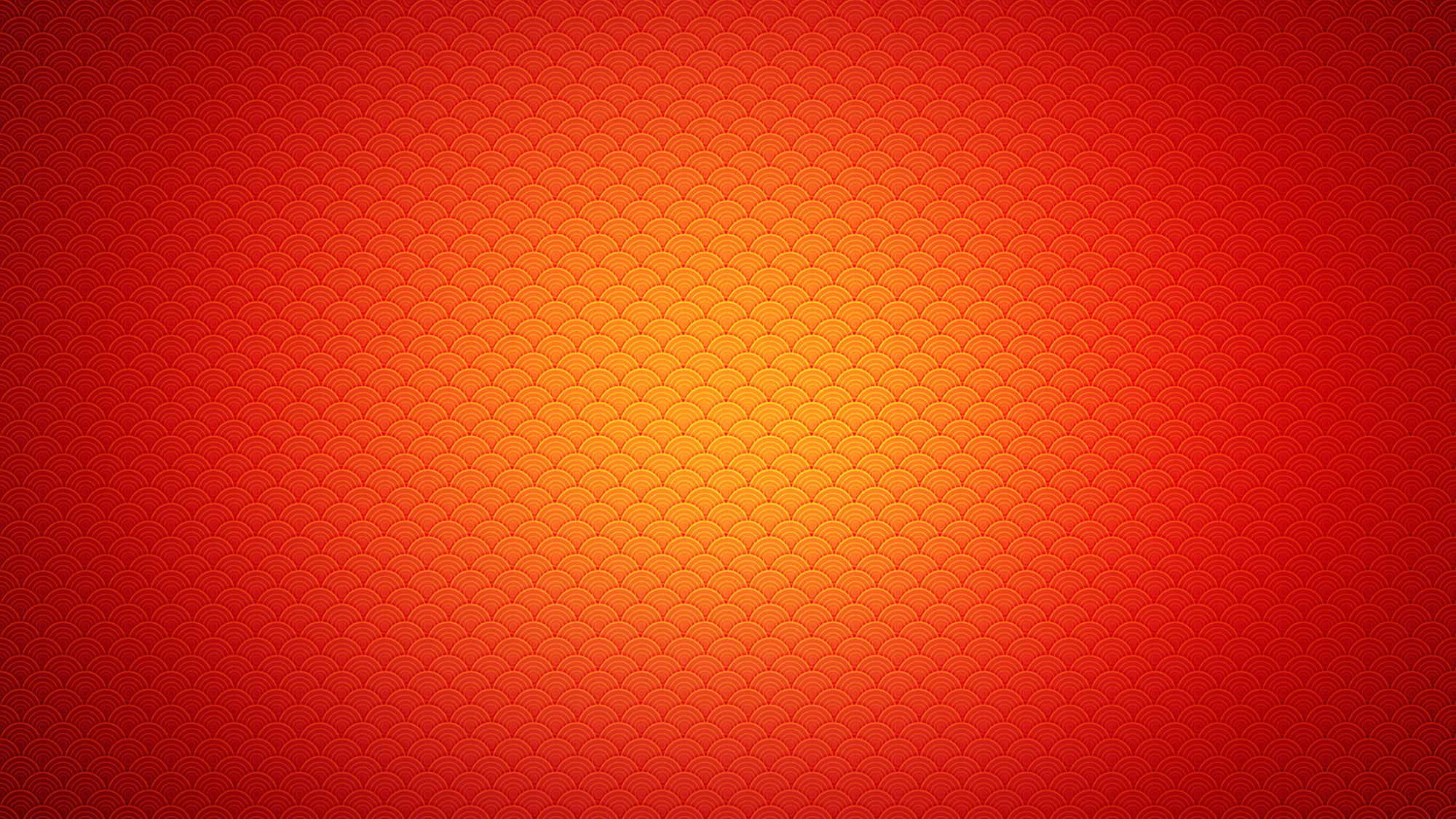 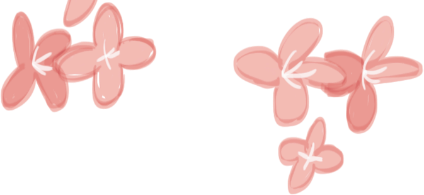 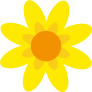 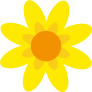 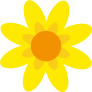 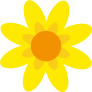 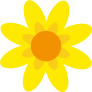 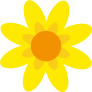 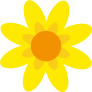 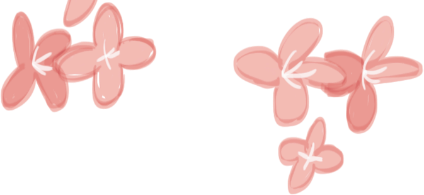 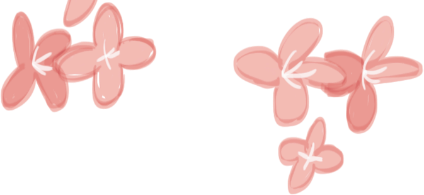 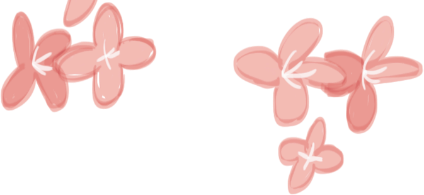 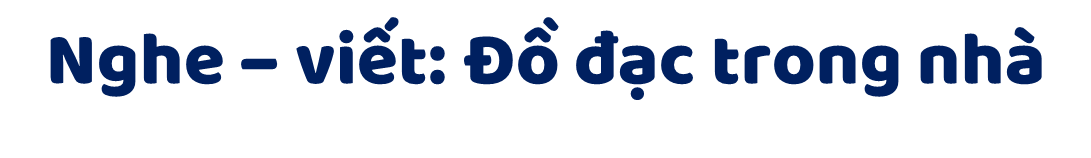 Em hãy tự đánh giá phần viết của mình và của bạn
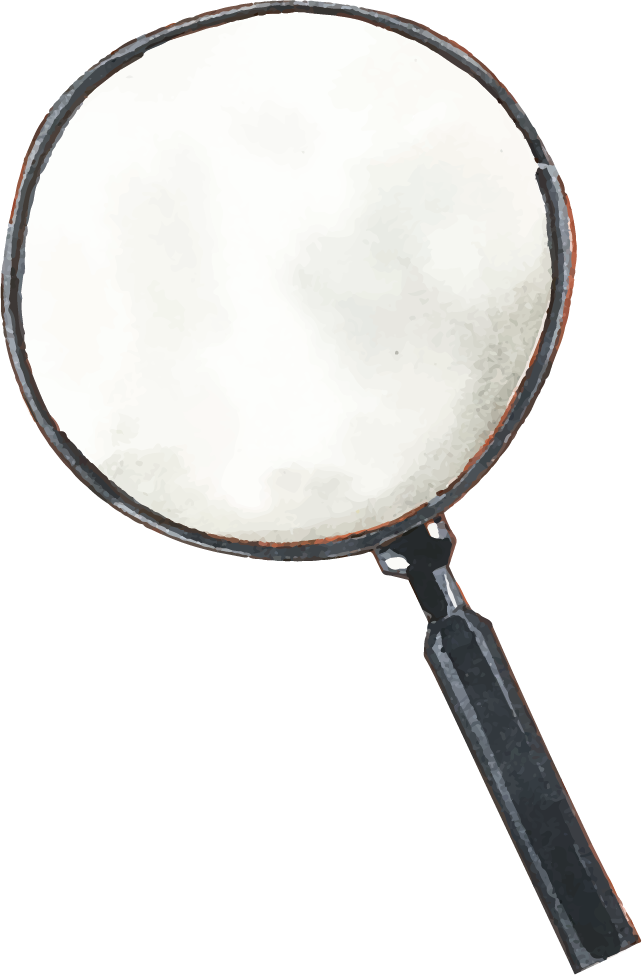 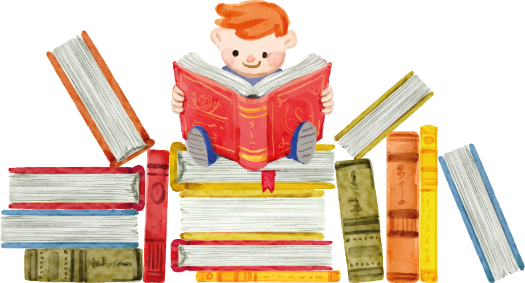 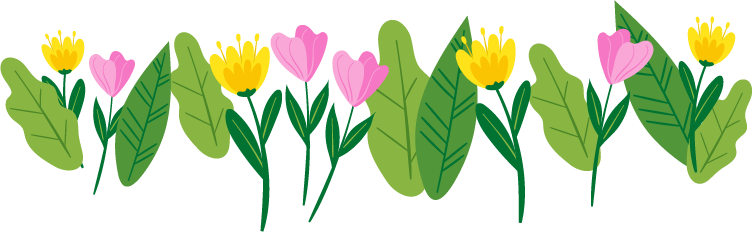 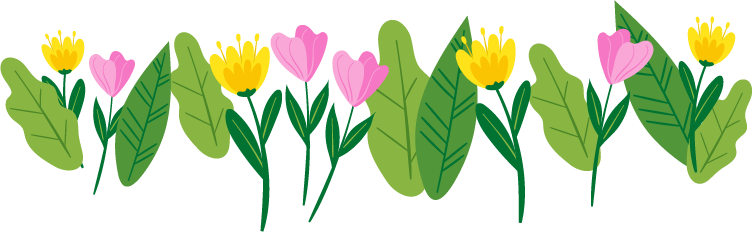 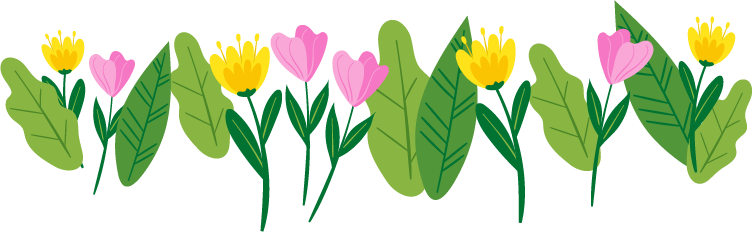 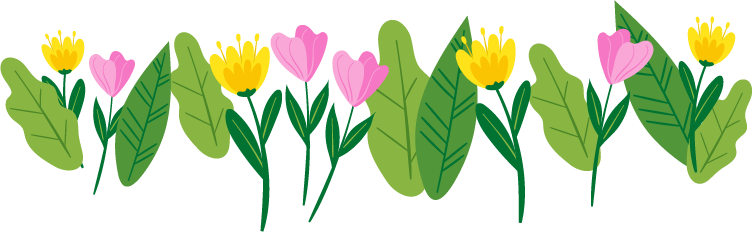 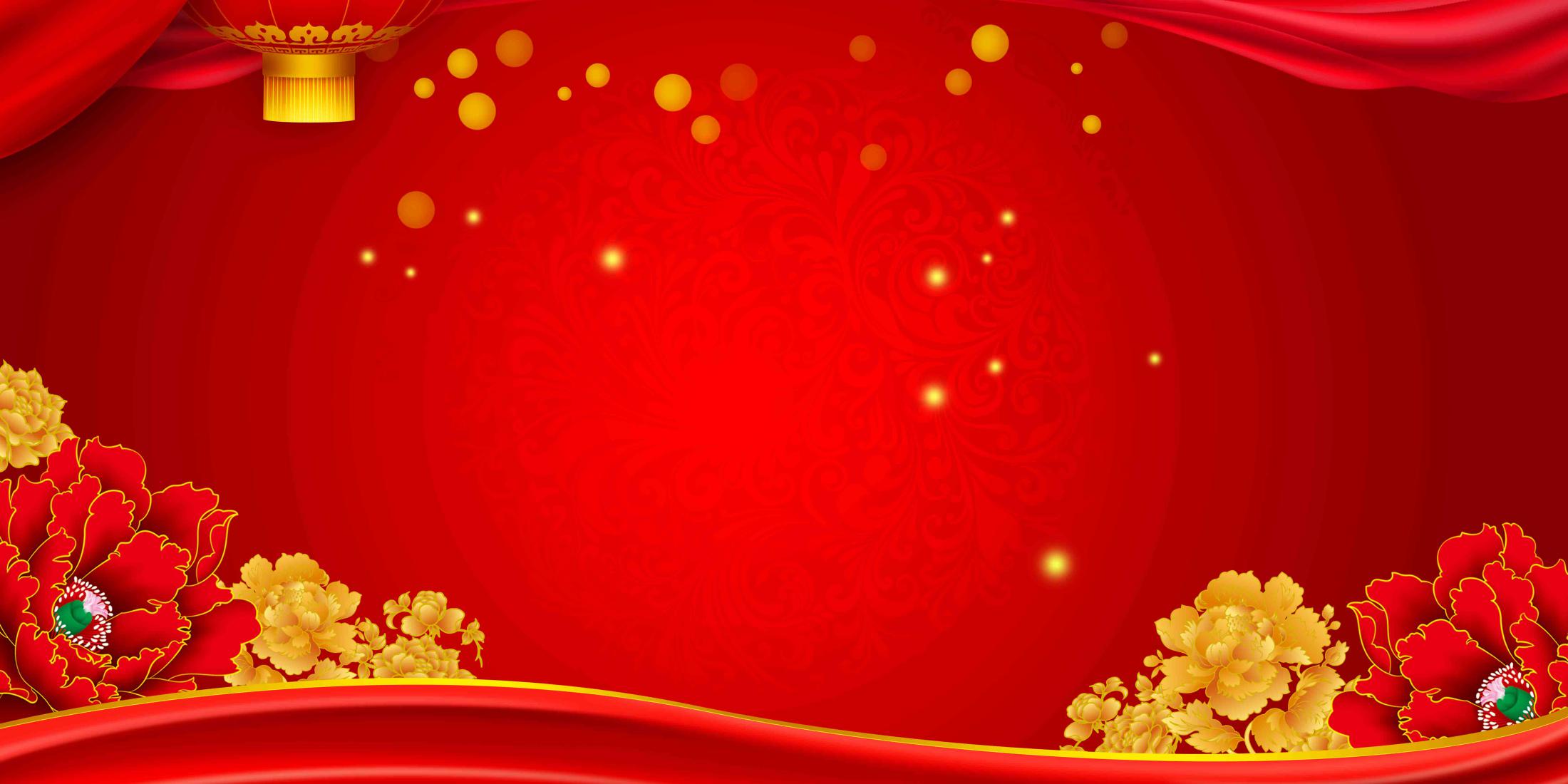 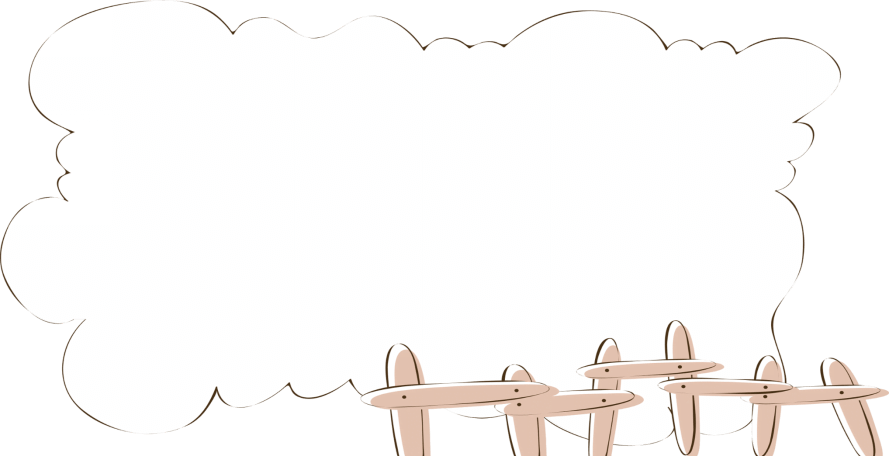 2. Làm bài tập a hoặc b
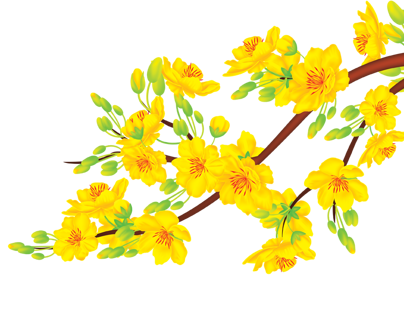 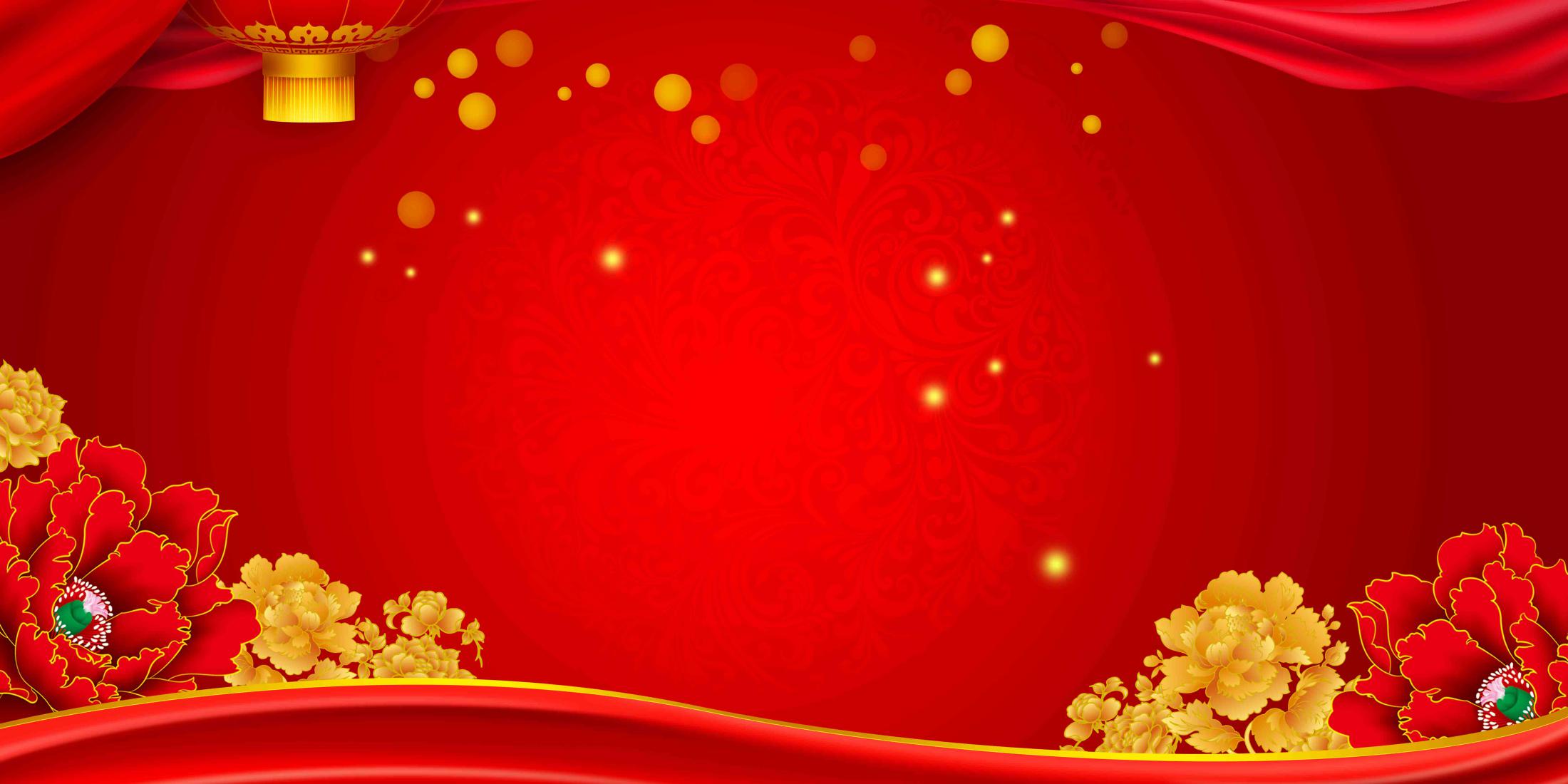 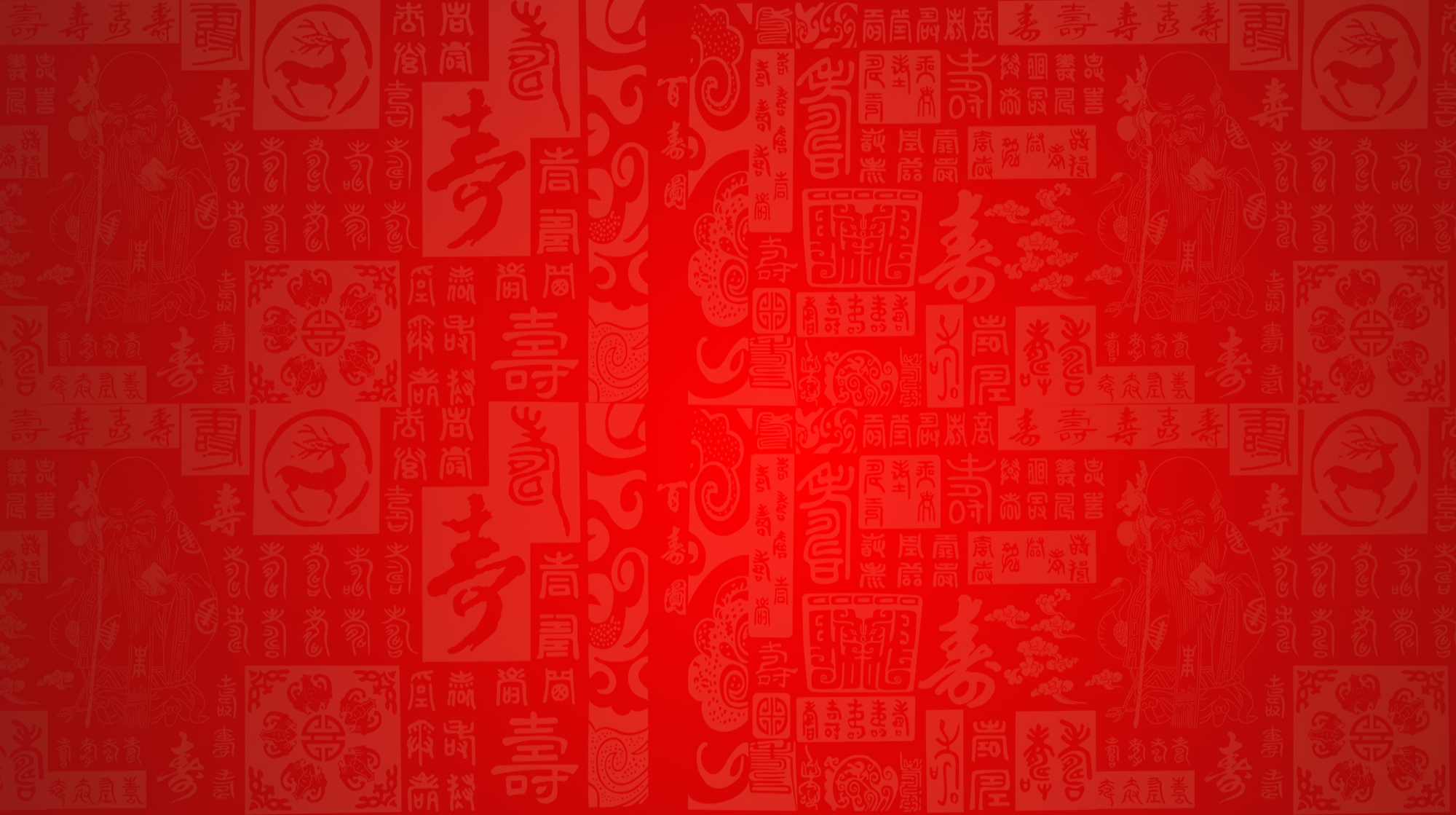 Như chiếc kèn nhỏ
Có màu trắng tinh
Có nhuỵ xinh xinh
Hương thơm ngan ngát.
			( Là hoa gì?
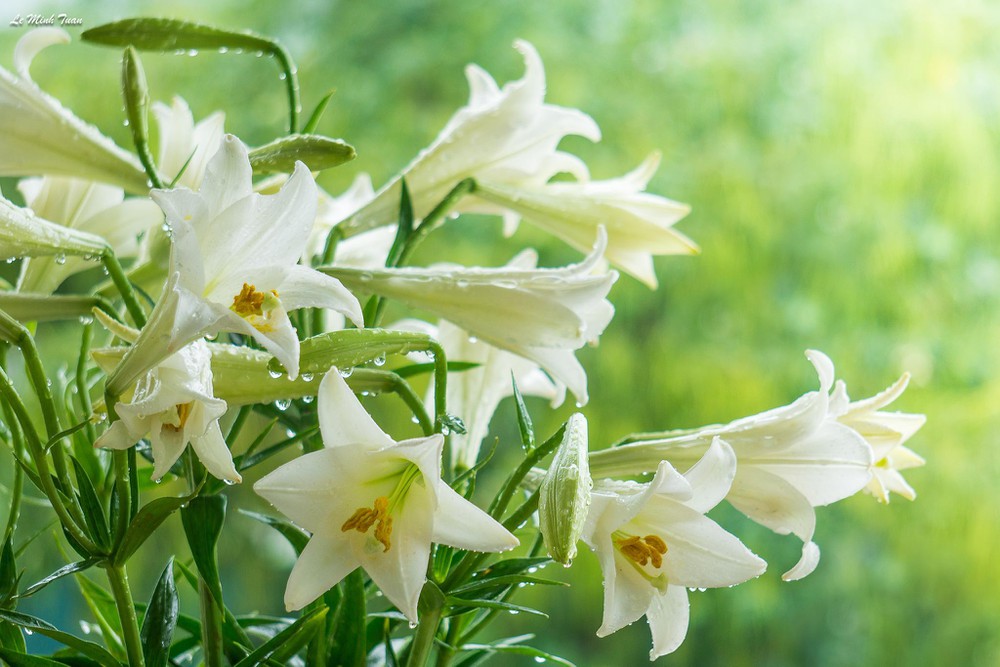 Hoa loa kèn
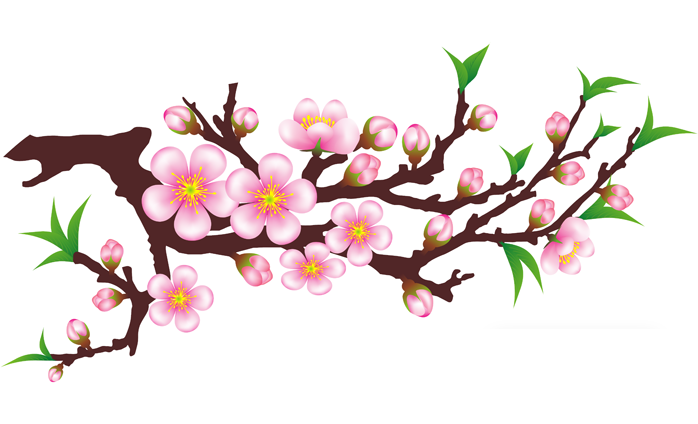 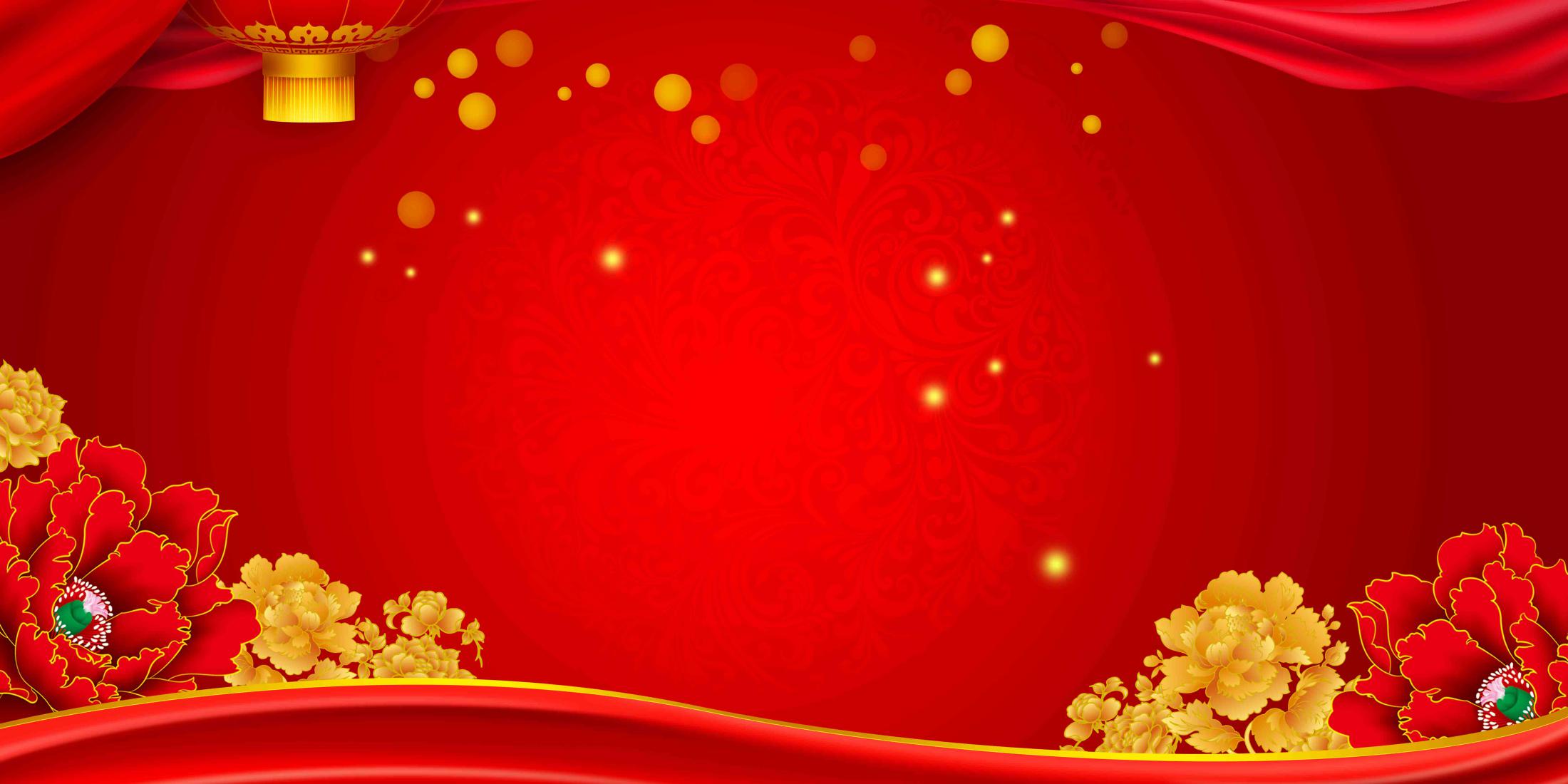 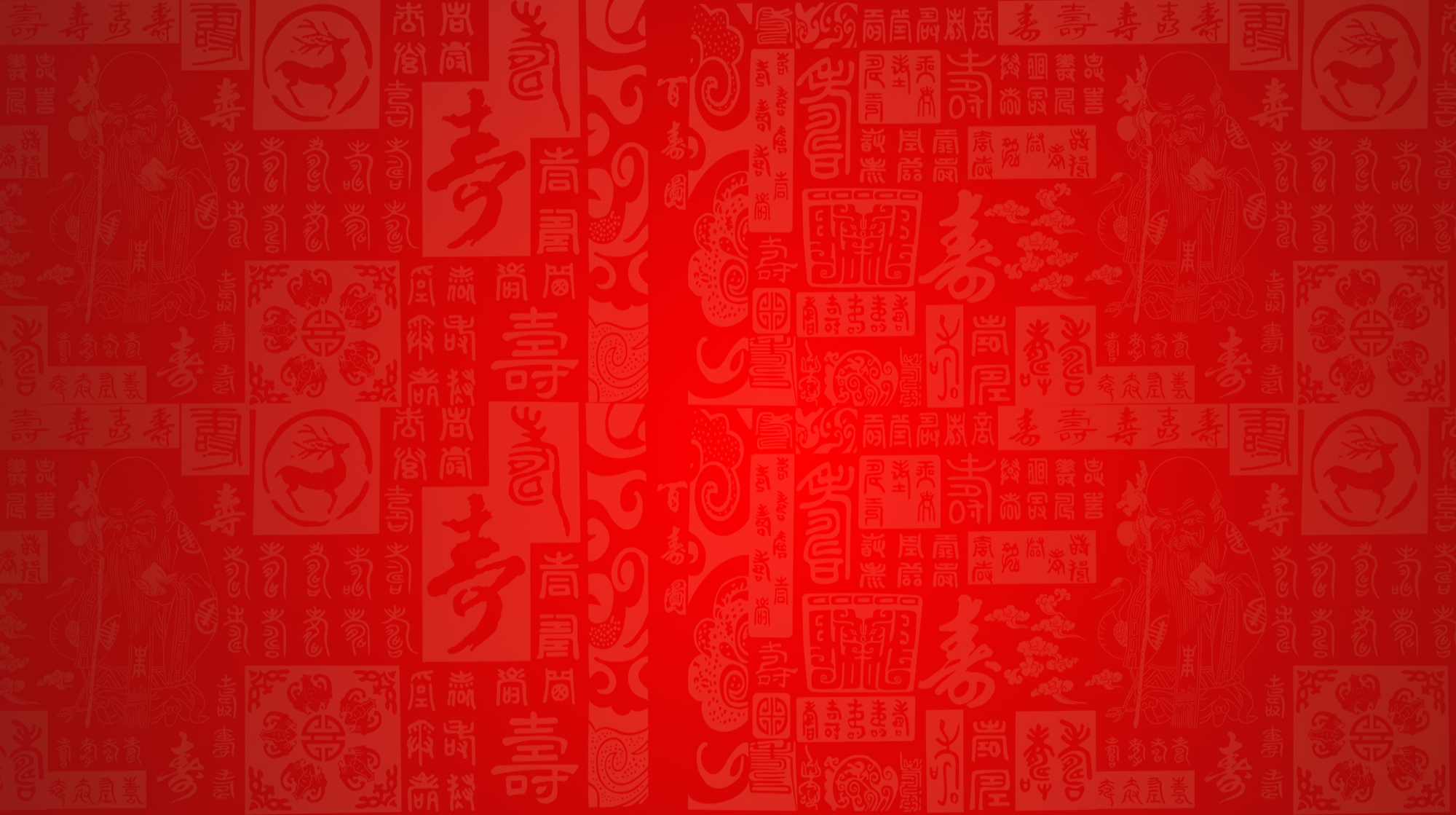 a. Tìm từ ngữ chỉ sự vật, hoạt động có tiếng chứa iêu hoặc ươu.
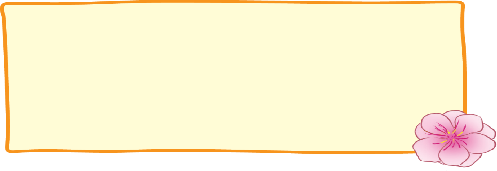 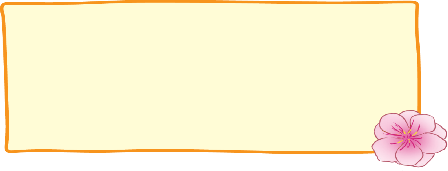 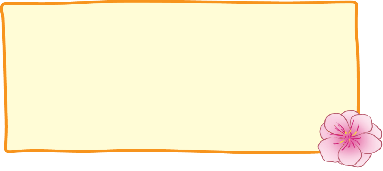 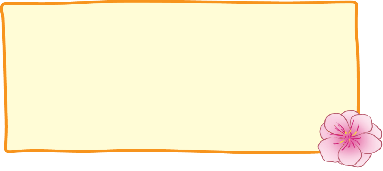 Chim khướu
thả diều
đà điểu
Hươu cao cổ
Nhóm đôi
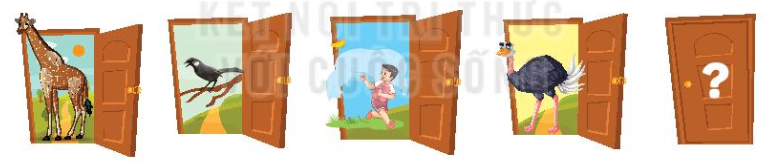 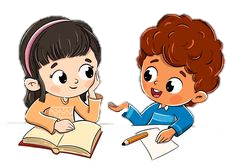 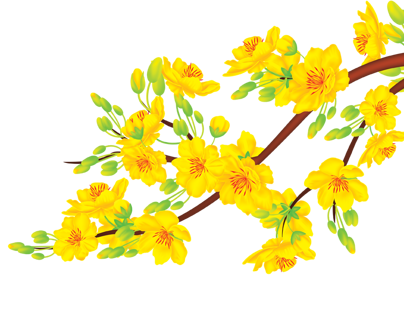 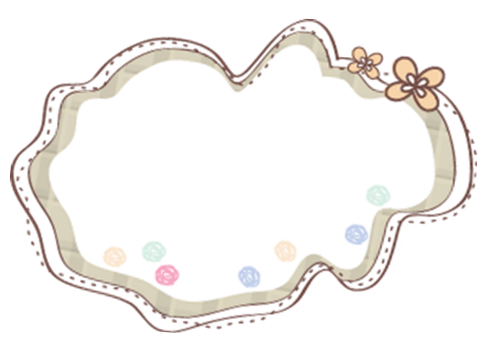 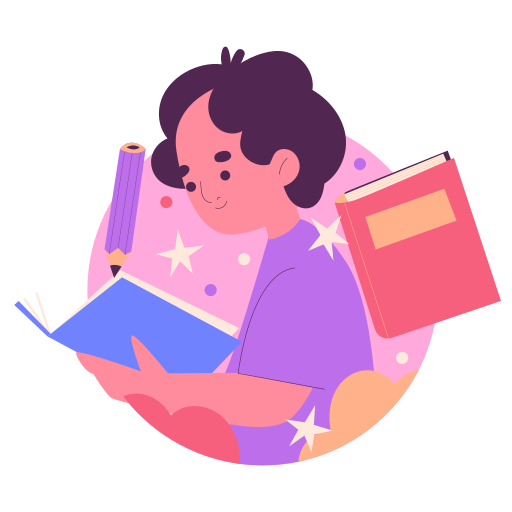 Các em hãy tìm thêm các từ chỉ sự vật, hoạt động có tiếng chứa iêu hoặc ươu.
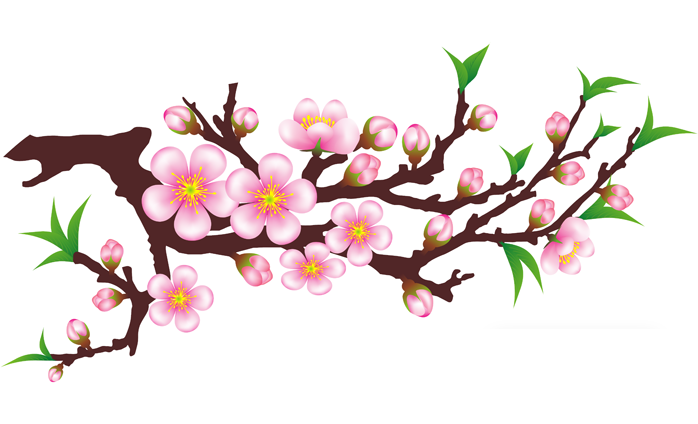 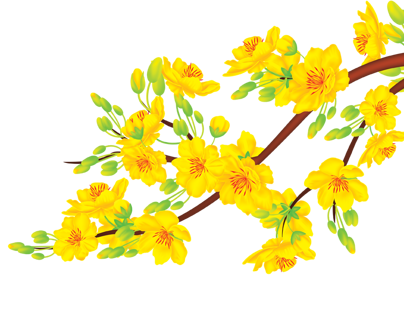 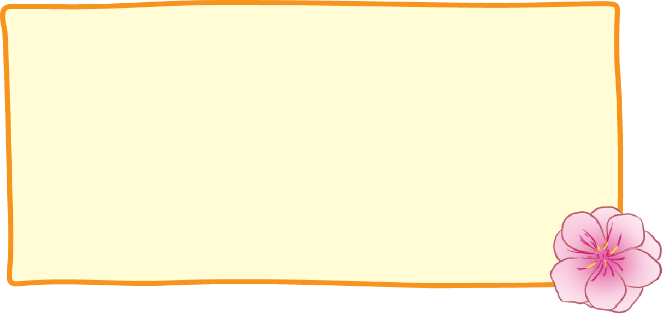 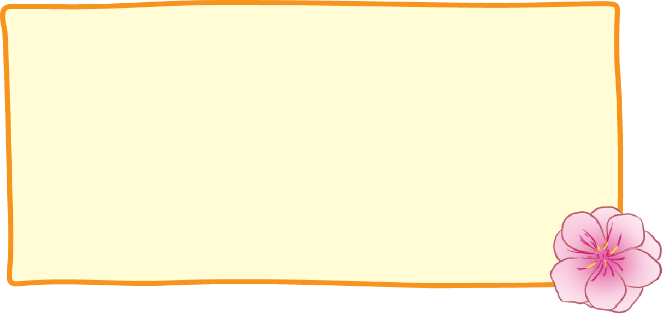 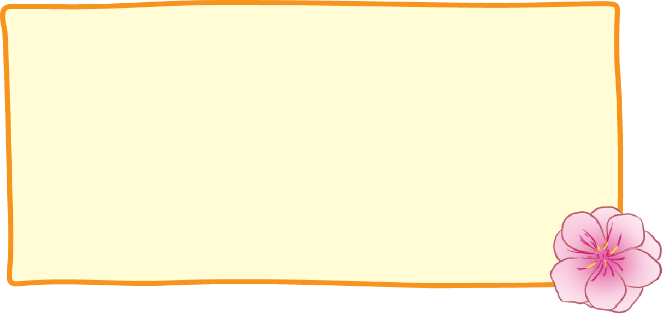 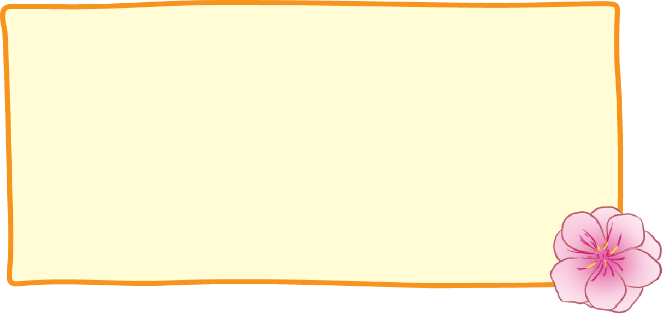 cây liễu
cái miếu
nồi niêu
Ốc bươu
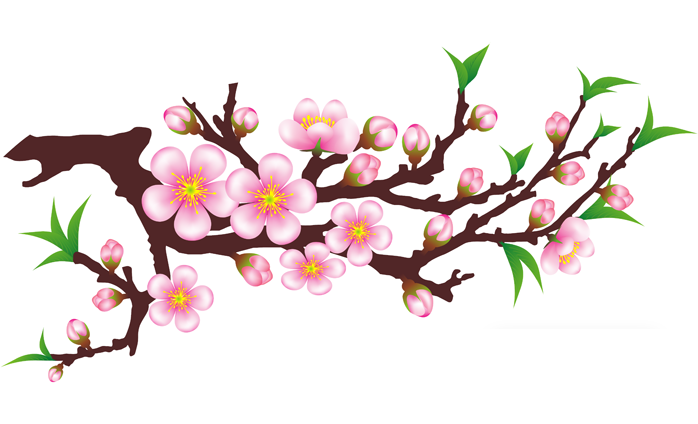 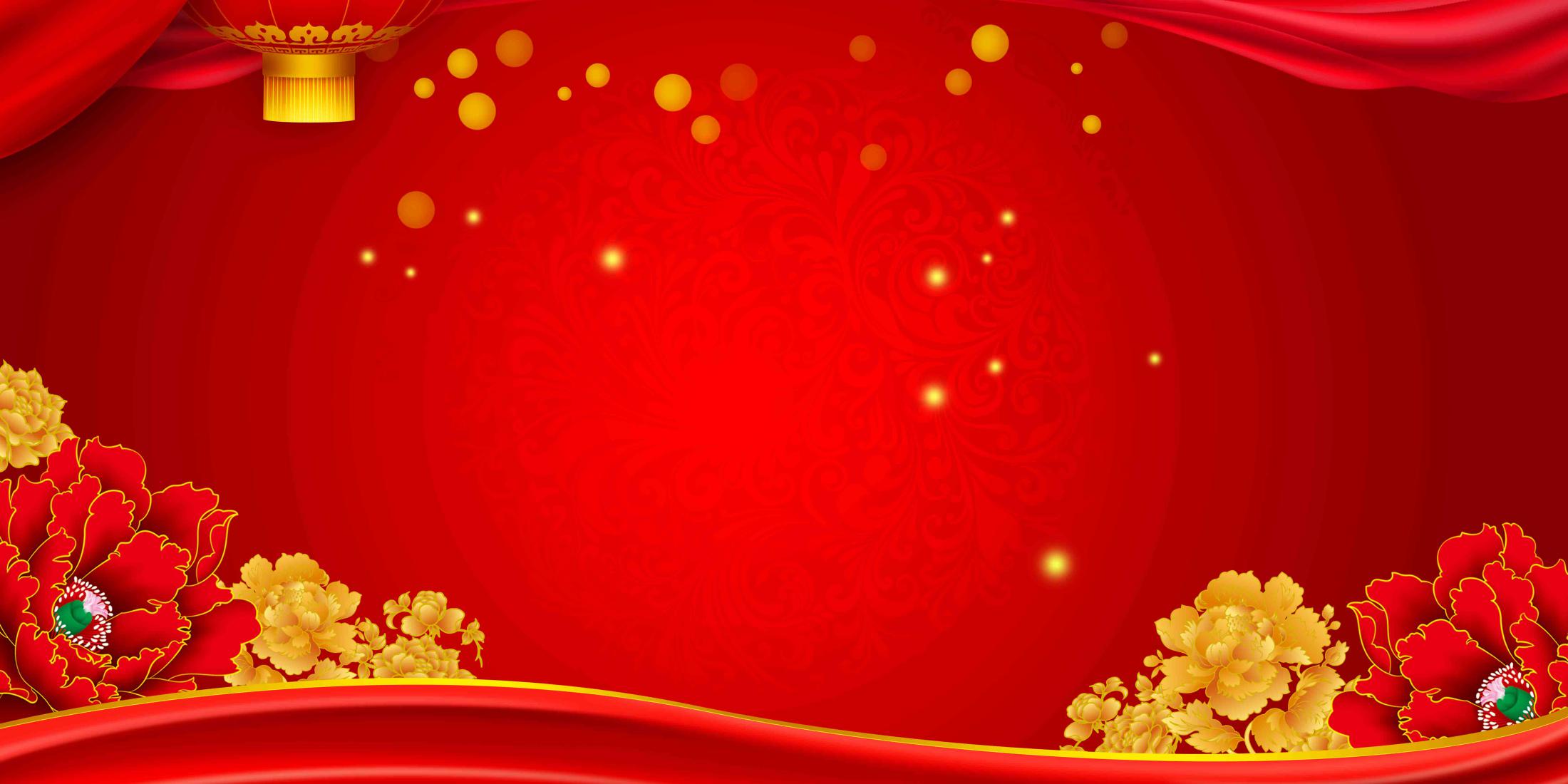 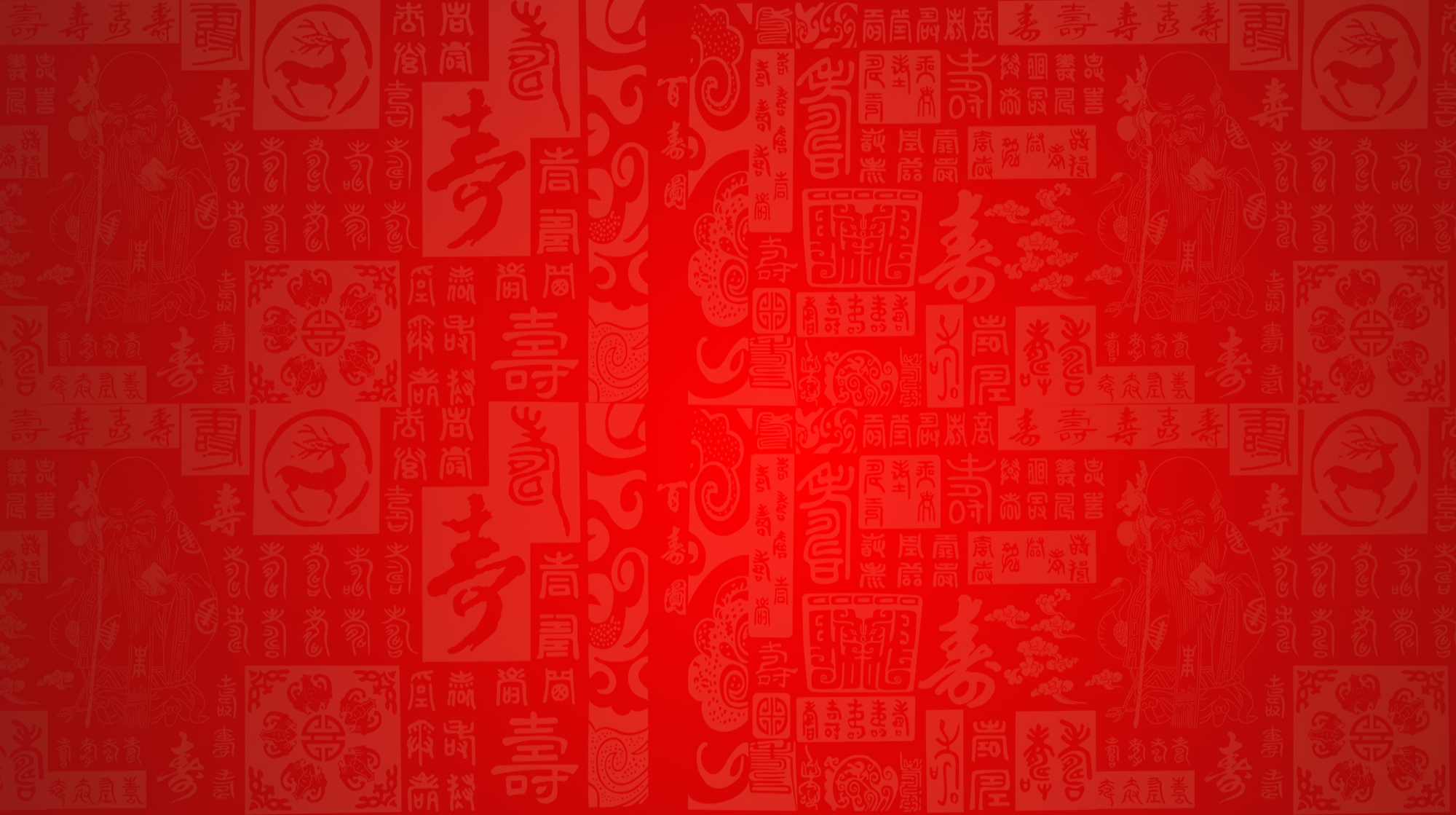 b. Chọn en hoặc eng thay cho bông hoa.
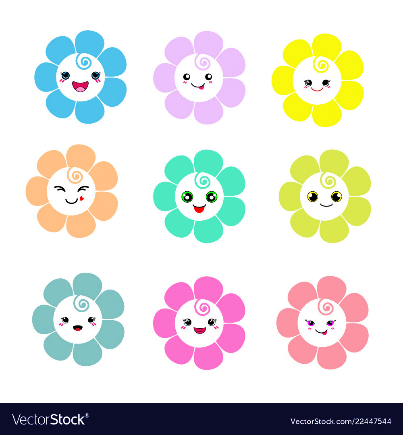 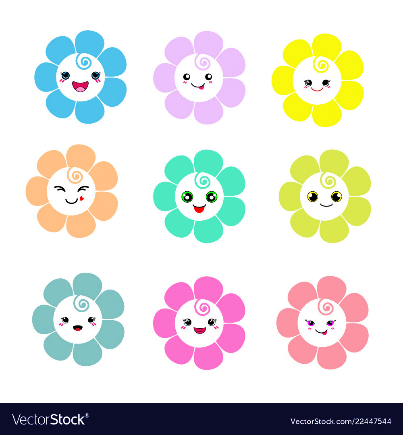 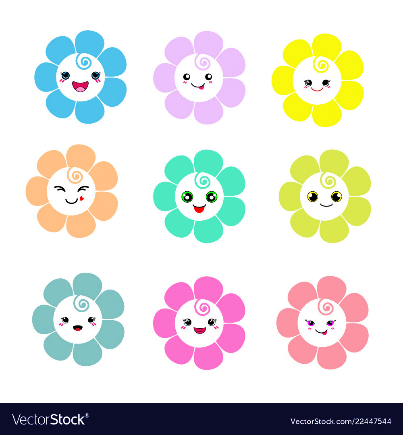 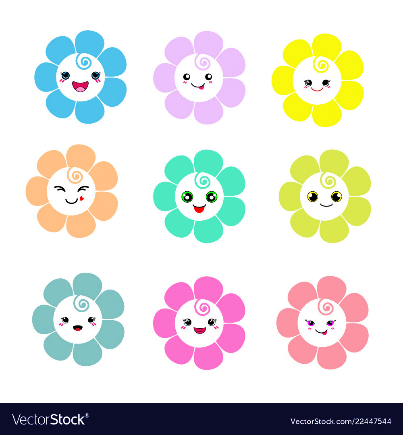 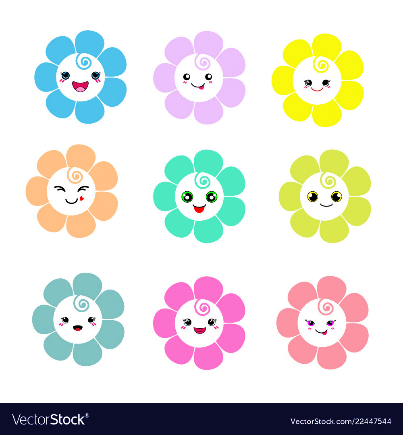 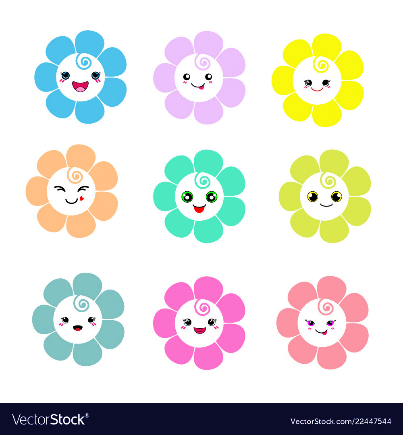 hoa loa kèn      bác thợ rèn      giấy khen     tiếng kèn     kêu reng reng
hứa hẹn           nguyên vẹn      dế mèn          chen chúc    ven sông
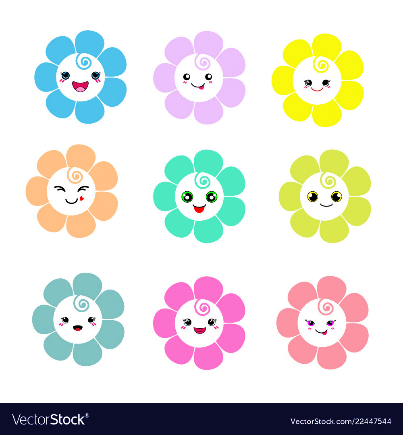 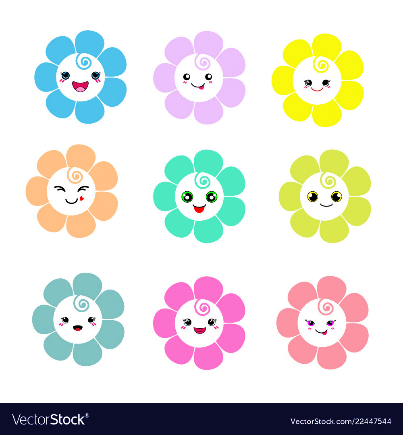 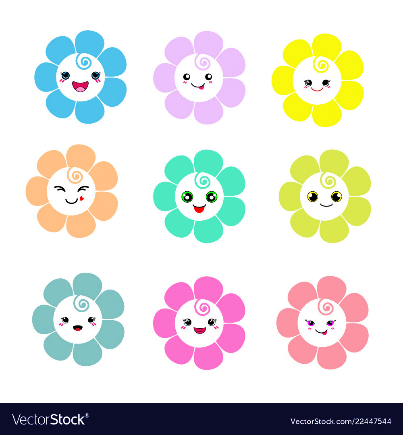 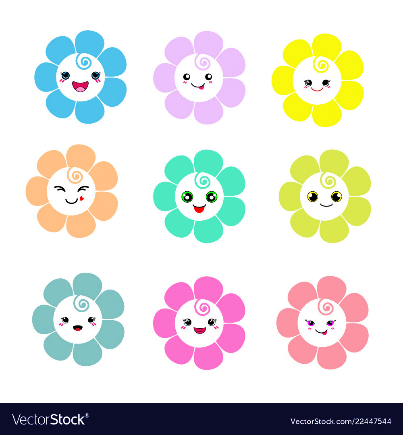 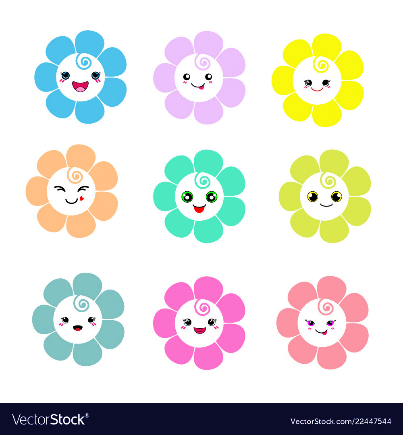 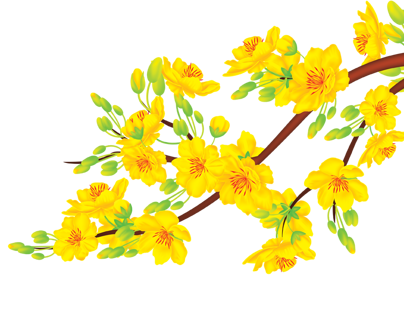 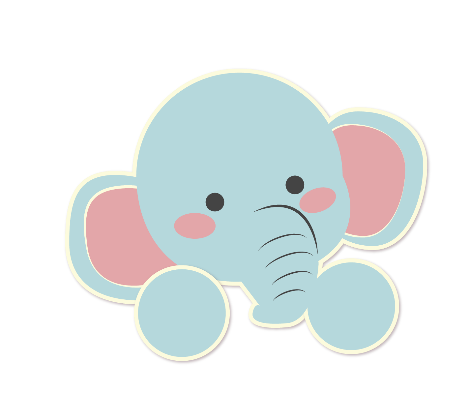 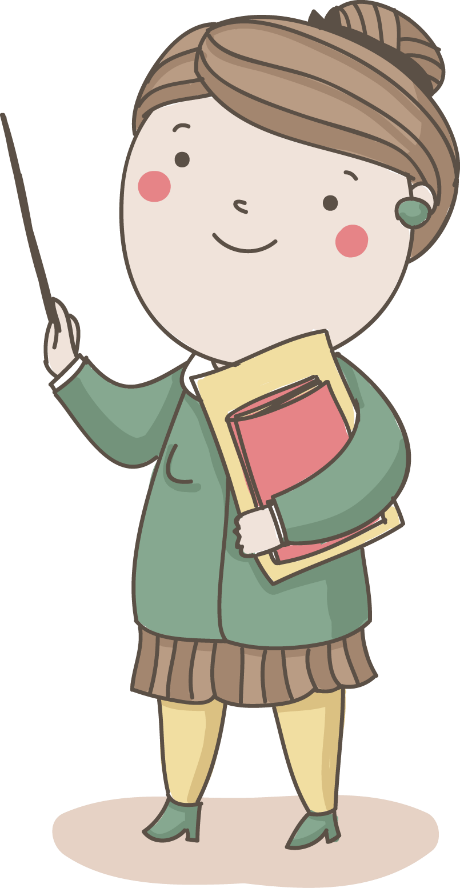 Về nhà:
Kể lại câu chuyện “Sự tích nhà sàn” hoặc đọc lại bài thơ Ngưỡng cửa cho người thân cùng nghe.
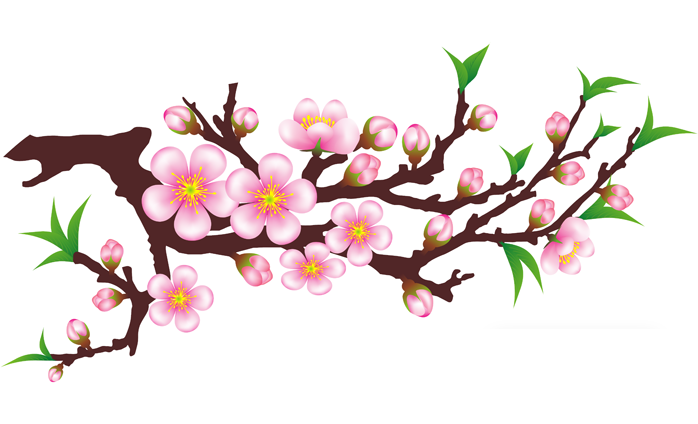 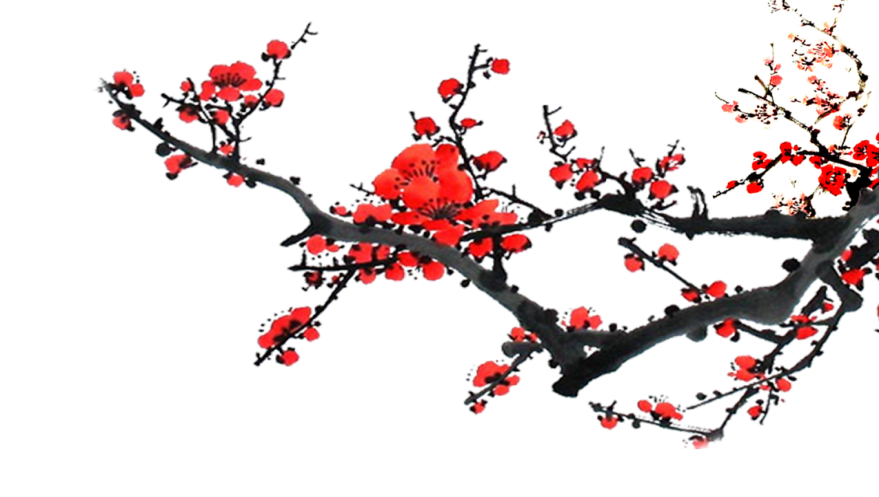 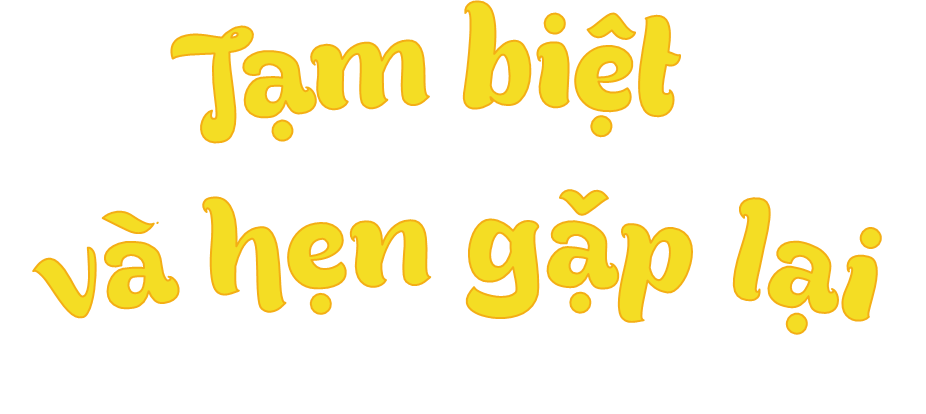 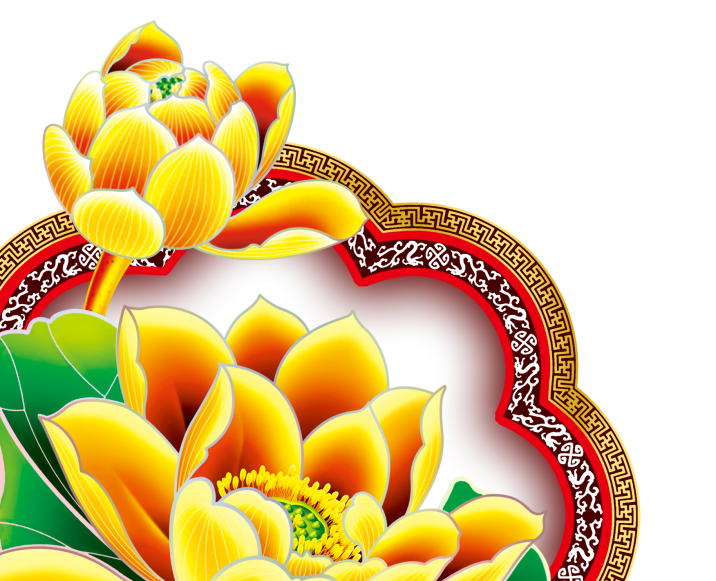 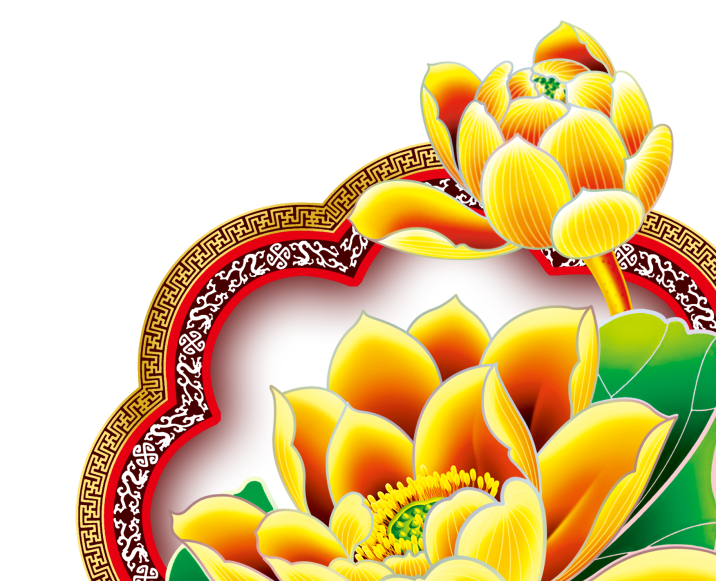